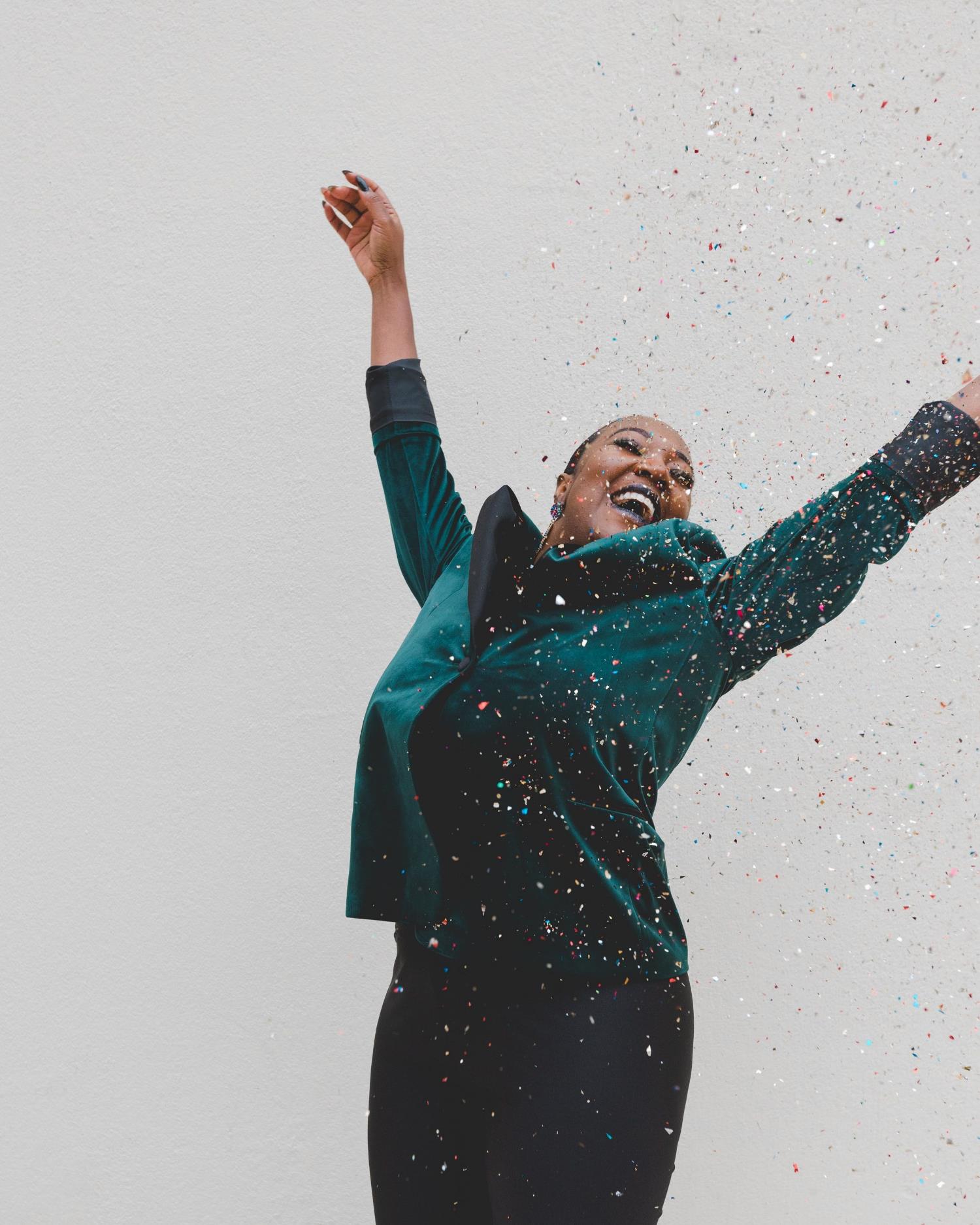 Gleiches und gerechtes Entgelt für Frauen – 
auf geht´s!
Foto von Clay Banks auf Unsplash
[Speaker Notes: Herzlich Willkommen, liebe Kolleginnen und Kollegen, 
gleiches und gerechtes Entgelt für Frauen ist heute unser Thema. Anlass ist der Tag der betrieblichen Entgeltgleichheit, der am 27. Oktober ist. 

Wie wir gleich sehen warden, gibt es leider noch wie vor noch eine Entgeltlücke zulasten der Frauen. Sie liegt bei 18 Prozent. Das heißt also, Frauen verdienen 18 Prozent weniger als Männer, bei gleicher Tätigkeit und Qualifikation sind es 7 Prozent. 
In der folgenden Präsentation zeige ich euch wie es um die gleiche Bezahlung steht, was die Ursachen für die Lücke ist und was wir tun können. Soviel vorweg: Wir können einiges tun. Denn Entgeltungleichheit ist kein Naturgesetz.]
So funktioniert der 
Foliensatz
Der Foliensatz sollte je nach Publikum und Ziel angepasst werden.
Die Folien können ein- und ausgeblendet werden und sind in thematische Abschnitte gegliedert. Sucht die für euch passenden Abschnitte heraus: Abschnitt 1 Zahlen, Daten, Fakten / Abschnitt 2 Ursachen der Entgeltlücke / Abschnitt 3 Mütter tragen die Kosten des Kinderkriegens / Abschnitt 4 Wirkung von Tarifverträgen / Abschnitt 5 Gesetzliche Grundlagen und BAG Urteile / Abschnitt 6 Handlungsmöglichkeiten im Betrieb
Zentrale Frage 1: Wer sitzt vor mir?
Nicht-Mitglieder und Mitglieder ohne Funktion und eventuell ohne Sachkenntnis?
Funktionsträger ohne Sachkenntnis
Funktionsträger mit Sachkenntnis
Zentrale Frage 2: Welches Ziel / welchen Hintergrund hat die Präsentation?
Einführung ins Thema und grundsätzliche Information,
vertiefende Informationen,
Aktivierung des Publikums
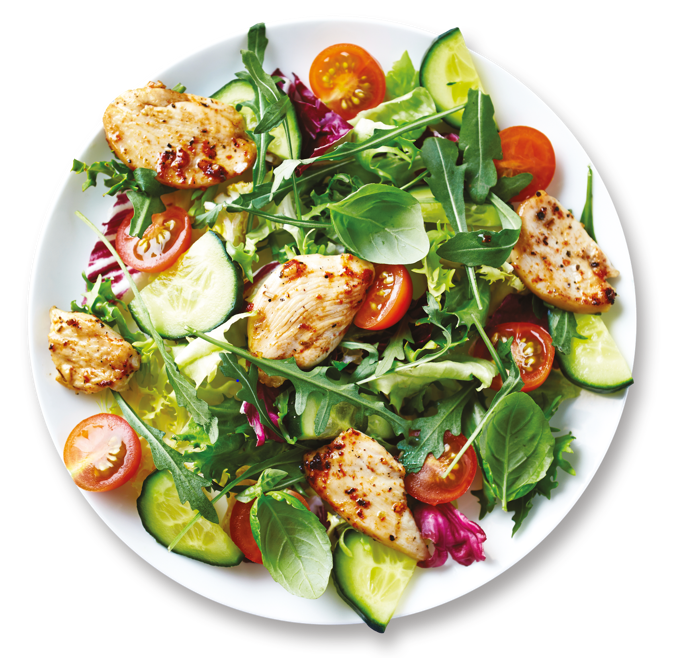 Das wäre gerecht
[Speaker Notes: In einer gerechten Welt verdienen Frauen und Männer dasselbe. Frauen können sich nach ihren Fähigkeiten und Interessen entfalten. Kinder und Karriere gut vereinbaren. In einer gerechten Welt sind Frauen finanziell unabhängig von ihren Partner*innen. Für diese gerechte Welt setzen wir uns als IG Metall ein. Die IG  Metall steht an der Seite der Frauen und setzt sich für eine gleiche und gerechte Bezahlung ein. Denn: Gleiches und faires Entgelt ist für Frauen der wesentliche Pfeiler um ein selbstbestimmtes Leben zu führen. 

Frage an die Teilnehmerinnen: Habt ihr das Gefühl gerecht bezahlt zu werden? In einer gerechten Welt zu leben und euch frei entfalten zu können? Kinder und Karriere gut vereinbaren zu können? Nicht einseitig die „Kosten“ fürs Kinder bekommen zu tragen?]
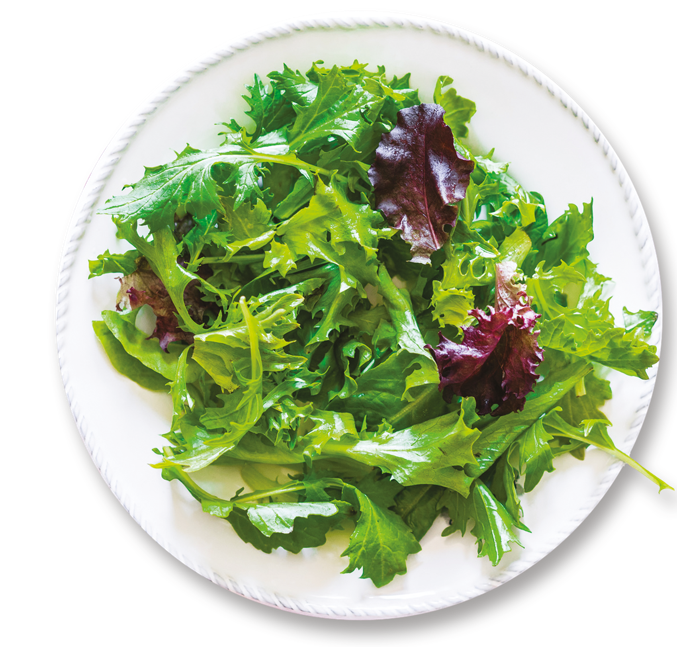 Das ist real
[Speaker Notes: Am 27. Oktober findet der Tag der betrieblichen Entgeltgleichheit statt. Er steht symbolisch dafür, dass Frauen bis zum Jahresende arbeiten müssen um dasselbe zu verdienen, was Männer bereits am 27. Oktober erhalten haben. Frauen verdienen 18 Prozent weniger als Männer. Selbst bei gleicher Qualifikation und Tätigkeit sind es noch 7 Prozent. Wir wollen den Tag nutzen um auf die ungleiche Bezahlung aufmerksam zu machen.]
In einer gerechten Welt müssten Frauen nicht 98 Jahre warten bis sie gleich bezahlt werden
Foto von Danie Franco auf Unsplash.com
[Speaker Notes: 98 Jahre – solange warten Frauen in Deutschland noch darauf, dass sie gleich bezahlt werden. Also bestenfalls die Urenkelinnen Generation wird in den Genuss der gleichen Bezahlung kommen. Wie kommen wir auf die Zahl? Das einfach: Sie wurde 2020 vom Europäischen Gewerkschaftsbund berechnet. Sollten hierzulande keine Maßnahmen ergriffen werden um Entgeltgleichheit herzustellen, dauert es noch 98 Jahre (bis 2121) bis es eine gleiche Bezahlung für Frauen und Männer gibt. EU gender pay gap won’t end until 2104 without action | ETUC]
7 %
18 %
[Speaker Notes: Die gesamtgesellschaftliche Entgeltlücke liegt bei 18 Prozent, das heißt Frauen verdienen knapp 1/5 weniger als Männer – das ist die unbereinigte Entgeltlücke. Wir sprechen von einer unbereinigten Entgeltlücke von 18 Prozent, wenn wir uns die gesamte Gesellschaft und die Bruttostundenverdienste von erwerbstätigen Frauen und Männern ansehen. 
Selbst bei gleicher Qualifikation und Tätigkeit sind es sieben Prozent weniger Einkommen im Vergleich zu den männlichen Kollegen – das ist die bereinigte Entgeltlücke. Von einer bereinigten Entgeltlücke ist dann die Rede, wenn Entgelte von Frauen und Männern verglichen werden, die die gleiche Qualifikation haben und der gleichen Tätigkeit nachgehen!]
FRAUEN VERDIENEN WENIGER – INSGESAMT UND SELBST WENN SIE DAS GLEICHE TUN
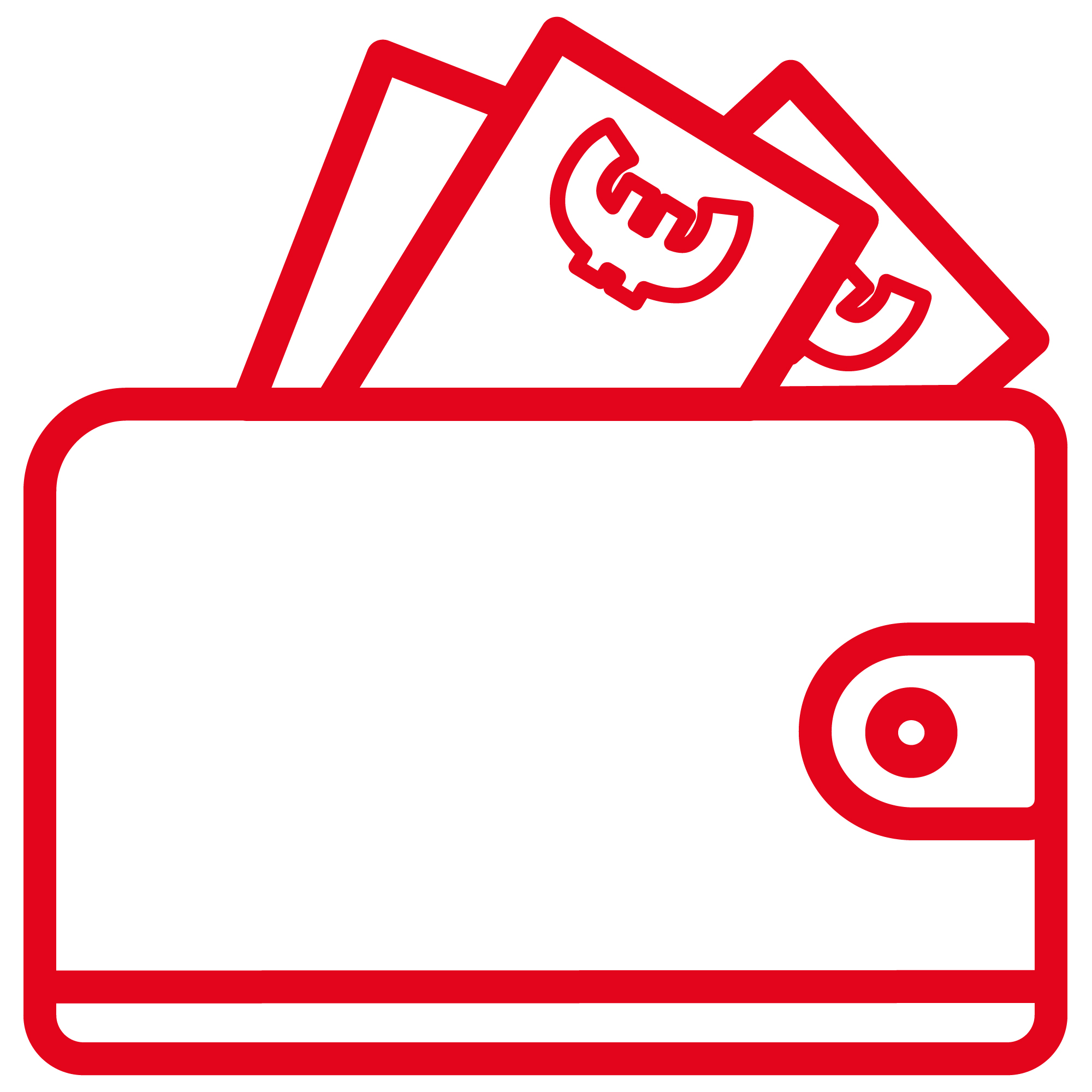 Frauen verdienten 2022 4,31 Euro weniger pro Stunde als Männer:
1,13 Euro machen unterschiedliche Branchen und Berufe aus

0,72 Euro weil Frauen häufiger in Teilzeit und Minijobs arbeiten

0,44 Euro weil Frauen weniger in Führungspositionen arbeiten

0,15 Euro weil Frauen häufigere Erwerbsunterbrechungen haben

0,26 Euro sind durch sonstige Faktoren bedingt

1,61 Euro sind nicht zu erklären
2022
20,05 Euro pro Stunde
Quelle: Statistisches Bundesamt 2023
24,36 Euro pro Stunde
[Speaker Notes: Hier sehen wir die durchschnittlichen Verdienste von Frauen und Männern brutto pro Stunde im Jahr 2022. Es zeigt sich, dass Frauen 4,31 Euro weniger brutto pro Stunde verdienen als Männer. Das sind die 18 Prozent. Rechts sehen wir wodurch die Lücke zustande kommt: 
1,31 Euro pro Stunde weil Frauen und Männer in unterschiedlichen Branchen und Berufen arbeiten
0,72 Euro pro Stunde weil Frauen häufiger in Teilzeit und in Minijobs arbeiten
0,44 Euro pro Stunde weil Frauen seltener Chefinnen sind als Männer
0,15 Euro pro Stunde weil Frauen durch zum Beispiel die Geburt von Kindern häufigere Erwerbsunterbrechungen haben
1,61 Euro pro Stunde sind nicht zu erklären. Das sind die 7 Prozent Unterschied bei gleichen Erwerbsbiografien. 


Die unbereinigte Entgeltlücke lässt sich zum Teil damit erklären, dass die Entgelte in Berufen mit einem hohen Frauenanteil oft geringer ausfallen als in traditionellen Männerdomänen wie den technischen Berufen. Hinzu kommt, dass Frauen seltener Führungspositionen innehaben. Ein wesentlicher Grund für den Gehaltsrückstand von Frauen ist auch die ungleiche Aufteilung der unbezahlten Sorgearbeit (Gender Care Gap), etwa bei der Kinderbetreuung, die das Wirtschafts- und Sozialwissenschaftliche Institut (WSI) der Hans-Böckler-Stiftung in einem Report zum Stand der Gleichstellung (PDF) in Deutschland jüngst detailliert dokumentiert hat. Frauen weichen deshalb im Job oft auf Teilzeit aus, was langfristig mit deutlichen Einbußen bei den Stundenlöhnen verbunden ist. So groß ist die Entgeltlücke (igmetall.de)


Weitere Informationen zur Entgeltlücke findet ihr unter: Gender Pay Gap - Statistisches Bundesamt (destatis.de)]
MÜTTER VERDIENEN WENIGER – ALS IHRE KINDERLOSEN KOLLEGINNEN 
UND ALS MÄNNER
Die Entgeltlücke zwischen Frauen und Männern 

“…bis zum Alter von 50 Jahren verdreifacht sich die Verdienstlücke auf 28 Prozent. Grund für den Anstieg sind Unterschiede im Erwerbsverhalten: Während Frauen ab 30 häufig familienbedingt ihre Arbeitszeit reduzieren und in Teilzeit arbeiten, weiten Männer ihre Stundenzahl im selben Lebensabschnitt eher noch aus. Da Teilzeitarbeit im Schnitt pro Stunde schlechter bezahlt ist und Teilzeitbeschäftigte seltener Führungspositionen bekleiden, bleiben die mittleren Löhne von Frauen zwischen 30 und 50 nahezu konstant, wohingegen sie bei Männern über das Alter weiter steigen.“ 
(DIW Wochenbericht 10 / 2020)
Minus 42 Prozent Entgelt
Alter 45 Jahre
Quelle: WSI Report 49
[Speaker Notes: Mit 30,5 Jahren  bekommen Frauen statistisch gesehen ihr erstes Kind. Ab dann beginnt der Gender Pay Gap anzuwachsen. Das zeigt das Zitat auf der rechten Seite. Zu diesem Schluss kam das DIW und es fordert politische Anreize zur Förderung einer besseren Vereinbarkeit und neue Arbeitszeitmodelle wie Führen in Teilzeit sowie die Ausweitung der Partnermonate beim Elterngeldbezug. BMW hat Regelungen zum Führen in Teilzeit geschaffen: Nominiert (bund-verlag.de) 

Links sehen wir, dass es vor allem Mütter sind die einen echten Nachteil haben. im Alter von 45 Jahren erhält eine Frau mit zwei Kindern 42 Prozent weniger Entgelt als eine kinderlose Frau.]
BESONDERS DIE MÜTTER KOMMEN AUF DEUTLICH WENIGER LEBENSERWERBSEINKOMMEN
Das Lebenserwerbseinkommen unterscheidet sich massiv
Männer verdienen in den alten Bundesländern 
1,5 Millionen Euro bis zum Ende ihrer Erwerbstätigkeit. 
In den neuen Bundesländern sind es 1,1 Millionen Euro.

Mütter verdienen in den alten Bundesländern
579.000 Euro und in den neuen Bundesländern nur 573.000 Euro.

Frauen ohne Kinder verdienen 1,3 Millionen Euro in den alten Bundesländern und 1,08 Millionen Euro in den neuen.
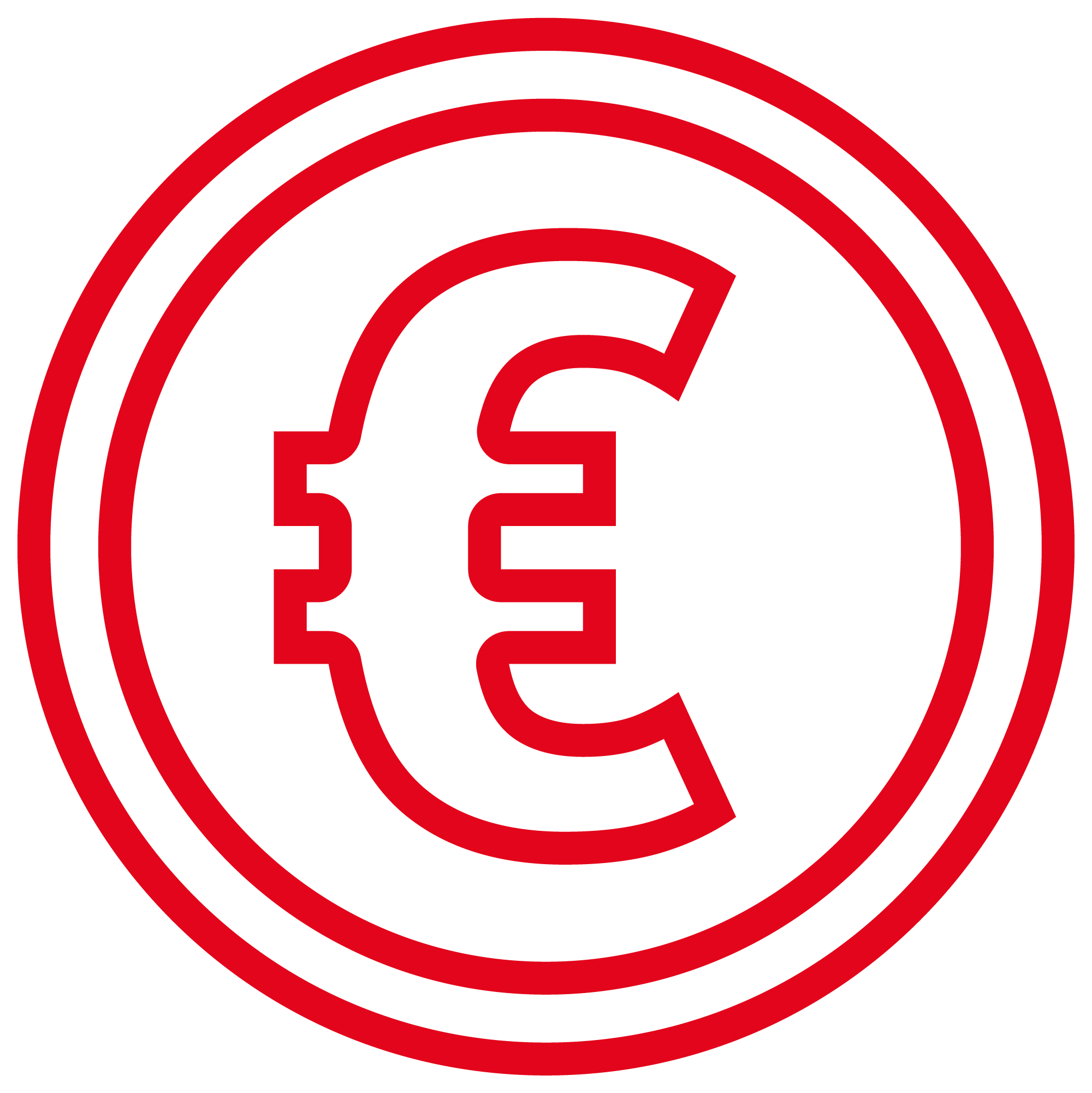 Quelle: Bertelsmann Stiftung 2020
[Speaker Notes: So kommt es, dass sich die Lebenserwerbseinkommen stark unterscheiden. Männer in den westdeutschen Bundesländern erhalten im Durchschnitt am meisten – nämlich 1,5 Mio. Euro. 
Frauen ohne Kinder erhalten 1,3 oder 1,1 Mio. Euro und weit dahinter kommen die Mütter mit 579.000 bzw. 573.000 Euro. 

Wir kommen auf das Thema im Laufe der Präsentation nochmal zu sprechen und können dann auch darüber diskutieren, woran genau es liegt, dass insbesondere Mütter so im Nachteil sind und vor allem wie wir das wieder rauskommen. Denn das ist ja ein Zustand mit dem wir uns nicht zufrieden geben wollen und können.]
IM ALTER HABEN FRAUEN WENIGER RENTE ALS MÄNNER
1.182 / 1.123 Euro
Wenn alle drei Säulen der Alterssicherung einbezogen werden, haben Frauen 
49 Prozent weniger Alterssicherung als Männer. 
In den westdeutschen Bundesländern sind es 55 Prozent weniger Rente. 
In den ostdeutschen Bundesländern „nur“ 23 Prozent.
774 / 1.058 Euro
Quelle: Gender Pension Gap bei eigenen Alterssicherungsleistungen 1992-2019. WSI 2021
Rentenzugang 2020: Zahlungen der Deutschen Rentenversicherung unterteilt nach westdeutschen und ostdeutschen Bundesländern 
(Quelle: Aktuelle Daten 2022, DRV, Stand November 2021)
[Speaker Notes: All das was wir gerade gesehen haben, mündet dann in einem noch deutlicheren Rentenlücke zwischen Frauen und Männern. Wenn alle drei Säulen, also die gesetzliche, die betriebliche und die private Rente, einbezogen werden, sind es 49 Prozent weniger Alterssicherung für Frauen. Das unterscheidet sich stark in den  west- und ostdeutschen Bundesländern – 55 Prozent vs. 23 Prozent. 

Die Haupteinkommensquelle im Alter ist die gesetzliche Rente, dies gilt insbesondere für Frauen. 90 % der Frauen ab 65 Jahre beziehen eine gesetzliche Rente.
So beziehen nur 7 % der Frauen ab 65 Jahren (Männer 26 %) eine Betriebsrente, diese ist zudem deutlich niedriger als die Betriebsrente von Männern. Das liegt daran, dass zum einen in den männerdominierten Branchen der Industrie und zum anderen vor allem in großen Betrieben Betriebsrenten gezahlt werden. Frauen sind gerade im Dienstleistungssektor oft in kleinen Betrieben beschäftigt.
Eine noch kleinere Rolle spielt die private Vorsorge. Nur 5 % der Männer und 2 % der Frauen ab jeweils 65 Jahren haben 2015 eine private Rente (inklusive Riesterrente) oder eine Rente aus Lebensversicherungen bezogen. 

Rechts sehen wir, dass Frauen in den westdeutschen Bundesländern 774 Euro gesetzliche Rente bekommen, Männer 1.182 Euro. In den ostdeutschen Bundesländern erhalten Frauen mit 1.058 Euro fast genauso viel wie Männer mit 1.123 Euro. Das liegt vor allem an den ähnlichen Erwerbsverläufen von Frauen und Männern in den ostdeutschen Bundesländern.]
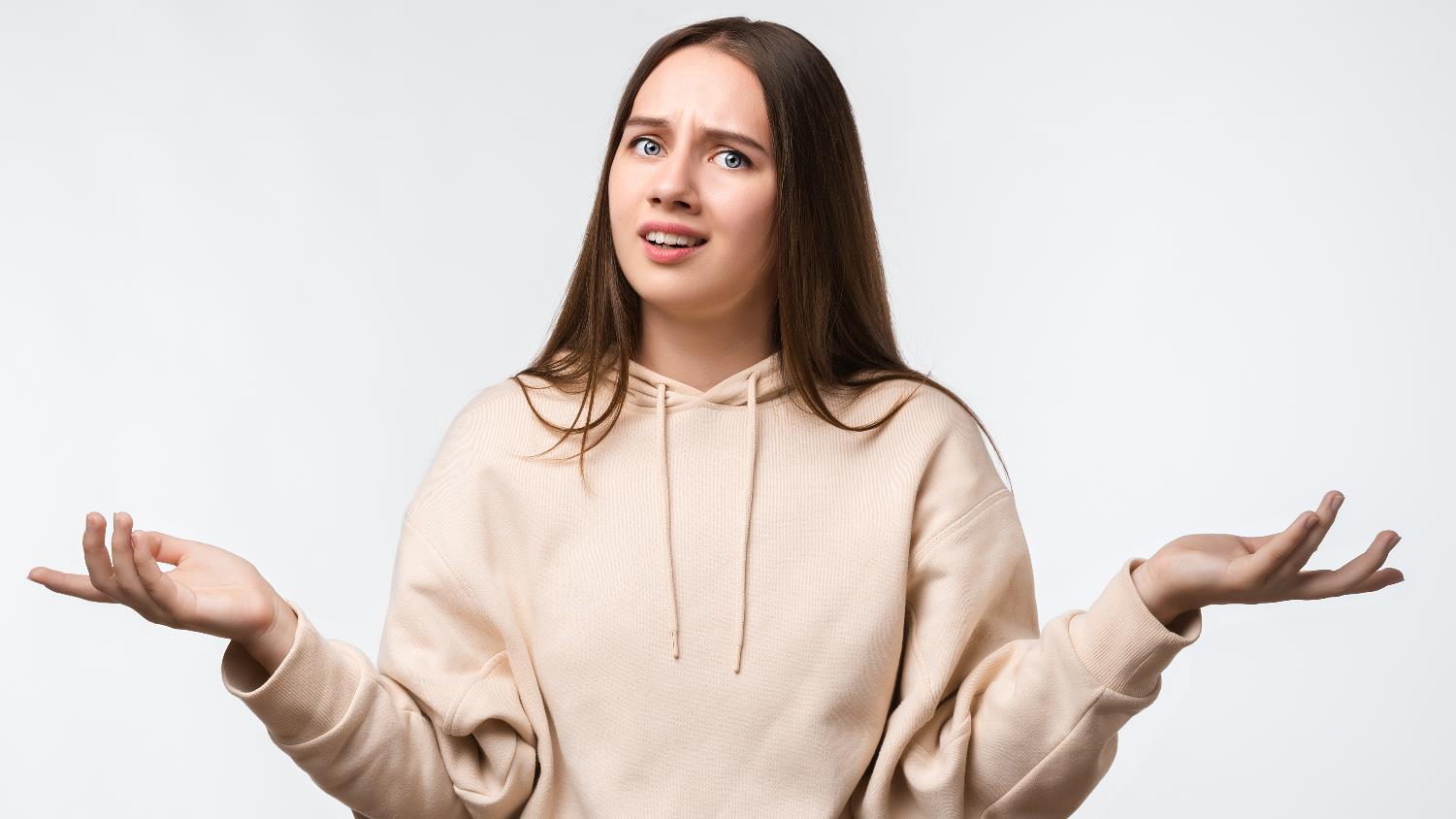 Foto von Anastasiia Makarevich auf iStock
[Speaker Notes: Nach der Zustandsbeschreibung fragen wir uns: 
Woran liegt das? 
Wodurch wird Entgeltungleichheit ausgelöst? 
Die nächsten Folien beleuchten die Hintergründe.]
SYSTEMRELEVANTE BERUFE SIND ÜBERLEBENSWICHTIG, GERING WERTGESCHÄTZT, UNTERDURCHSCHNITTLICH ENTLOHNT UND FRAUENDOMINIERT
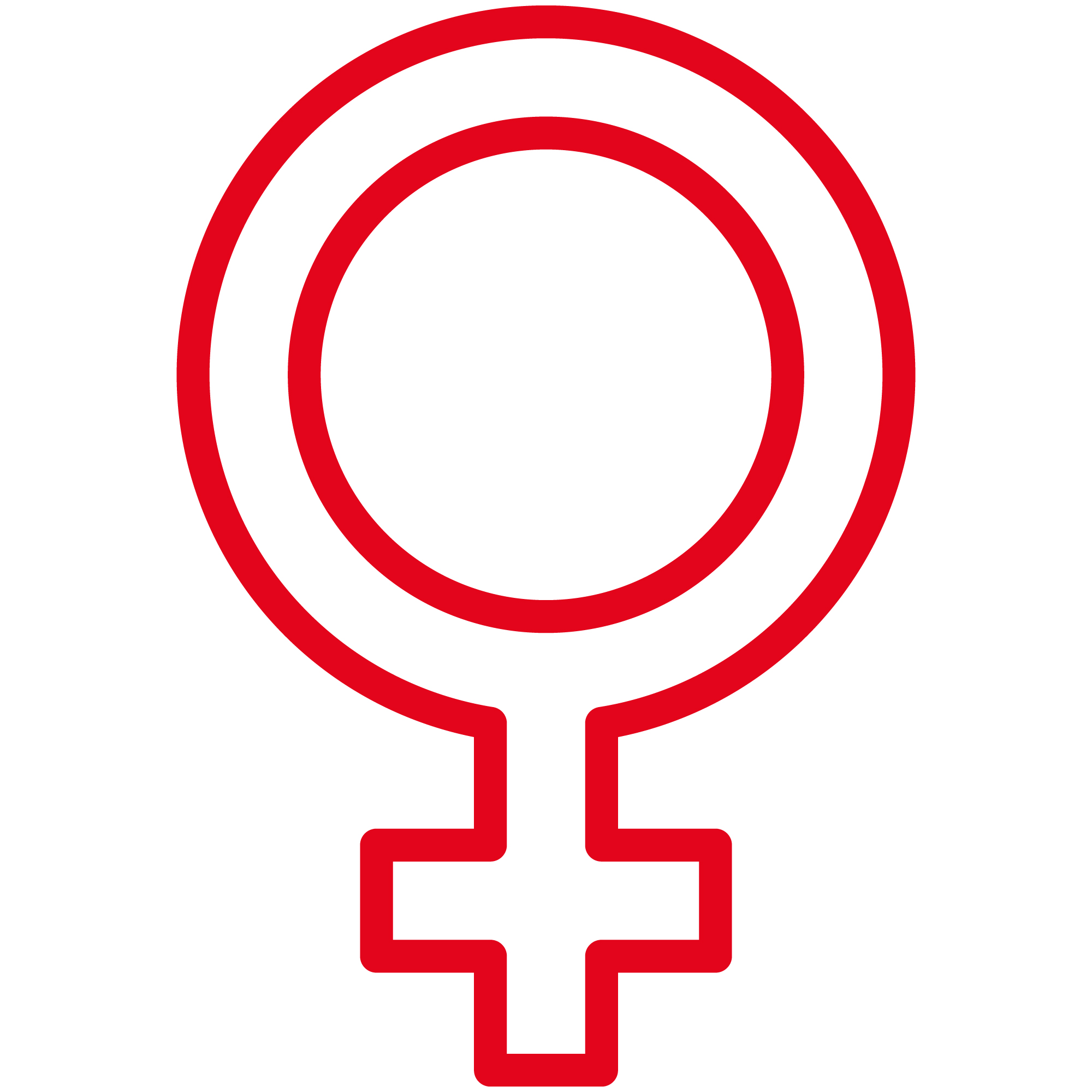 Systemrelevante Berufe „erster Stunde“: 
Berufe im Gesundheitssektor, Erziehungs- und Reinigungsberufe, Dienstleistungen, Berufe im Polizei- und Justizwesen.
Durchschnittlicher Bruttolohn aller Berufe
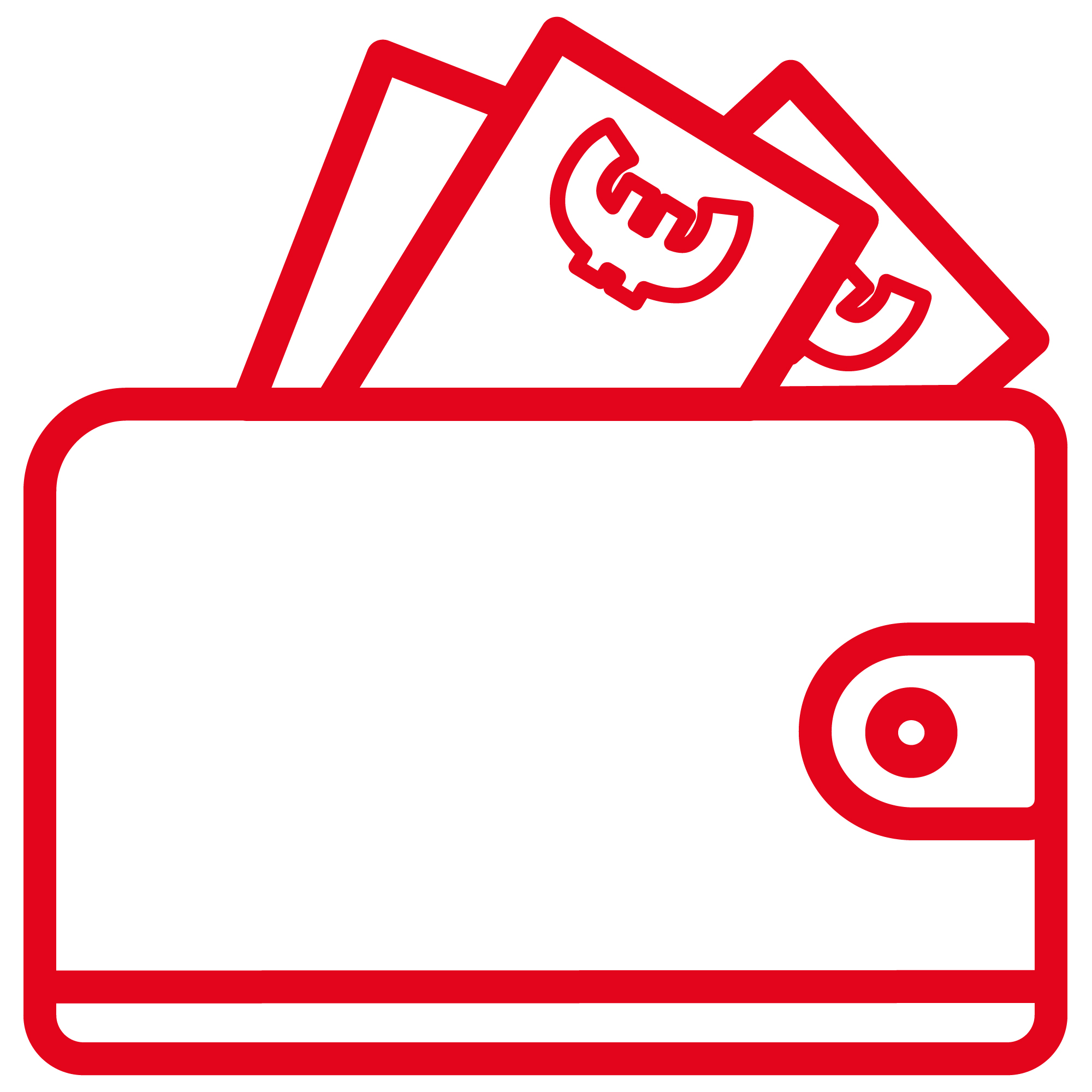 60 Prozent
17 Euro 
pro Stunde
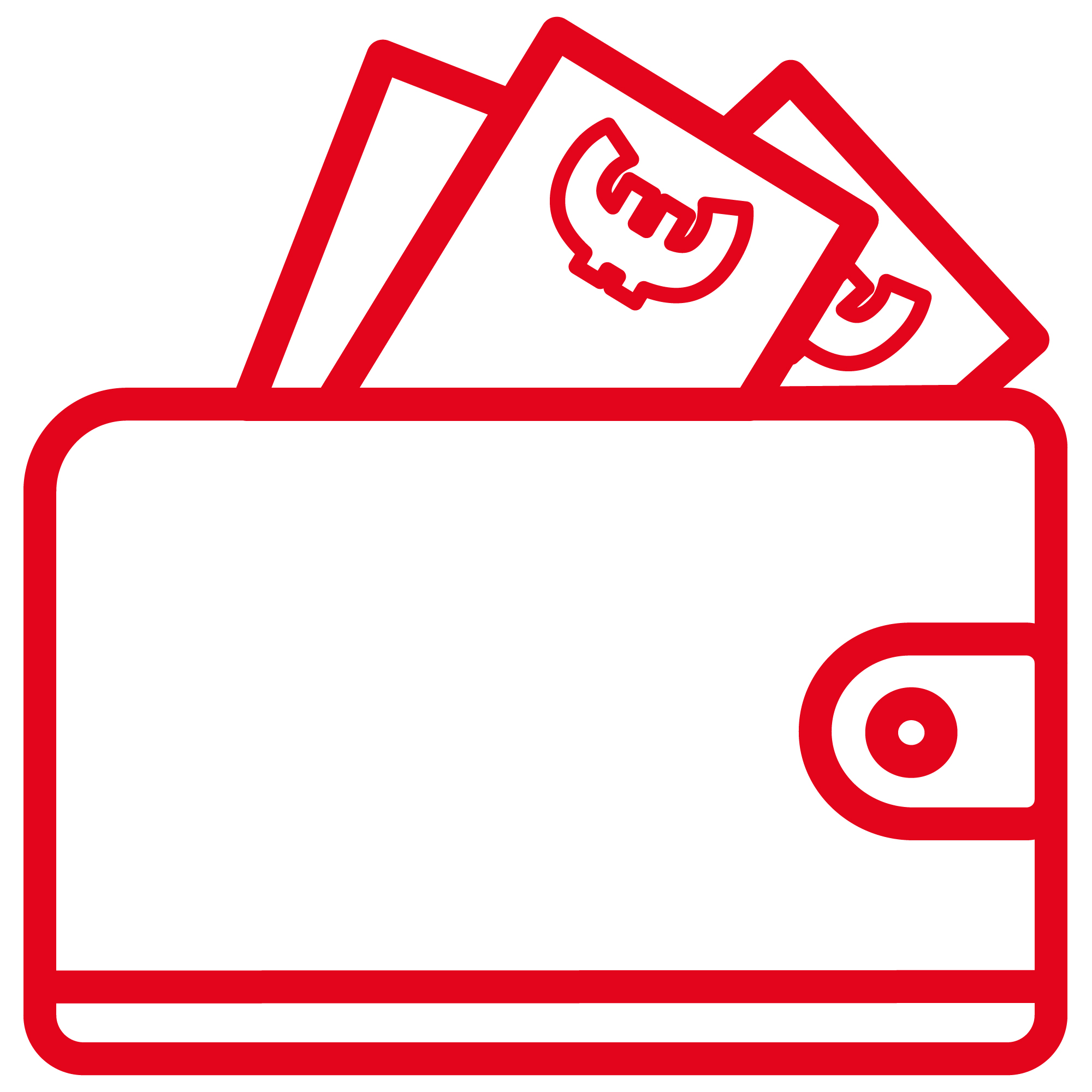 Quelle: DIW aktuell, Nr.48 / Juni 2020
- 12 Prozent Bruttolohn
< 15 Euro pro Stunde
[Speaker Notes: Systemrelevante Berufe erster Stunde sind Berufe, die seit Beginn der Corona-Pandemie als systemrelevant gelten, also dazu beitragen, den Laden am Laufen zu halten, wie Angela Merkel sagte. Diese Berufe zeichnen sich durch einen sehr hohen Frauenanteil aus, durch eine geringe Wertschätzung und eine unterdurchschnittliche Bezahlung. Das zeigt die Folie. 
Links sehen wir den durchschnittlichen Bruttolohn aller Berufe, der bei 17 Euro in der Stunde liegt. 12 Prozent weniger erhalten die systemrelevanten Berufe im Durchschnitt, weniger als 15 Euro in der Stunde. Diese Berufe werden zu 60 Prozent von Frauen ausgeübt.  

Mögliche Fragen an die Teilnehmerinnen: Ist also die Berufswahl schuld an der schlechten Bezahlung von Frauen? Warum wählen Frauen diese Berufe? 

Auf der nächsten Folie sehen wir, dass sich nicht alles mit der Berufswahl der Frauen erklären lässt.]
IN MÄNNERDOMINIERTE UND BESSER BEZAHLTE JOBS KOMMEN FRAUEN GANZ OFT NICHT REIN
Ein Test: 636 Personalverantwortliche von Ausbildungsbetrieben begutachten fiktive Lebensläufe und schätzen ein, wen sie zum Vorstellungsgespräch einladen.
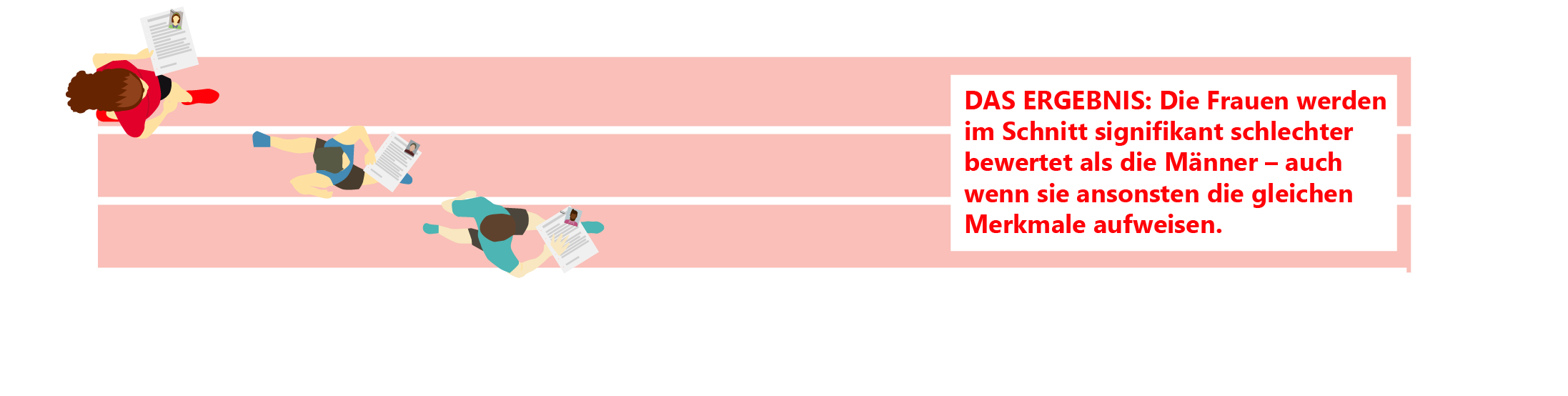 Quelle: Böckler Impuls 14/2017
[Speaker Notes: Das Vorurteil ist: Frauen wählen die „falschen“ Jobs.

Frauen interessieren sich für „falsche“ Berufe heißt es oft. Also für Berufe, die schlechter vergütet sind. Das mag sein. Wahr ist aber auch, dass …
…Frauen in männerdominierten Branchen und Jobs schlechtere Chancen haben, eingestellt zu werden. Und genau das sehen wir hier. 636 Personalverantwortlichen wurden fiktive Lebensläufe vorgelegt, die sich unterschieden, aber nicht derart, dass männliche Bewerber immer die besseren Noten etc. hatten. Die imaginären Kandidat*innen haben mittlere Reife. Geschlecht, Alter, Tätigkeiten nach dem Schulabschluss, Notendurchschnitt u.a. variieren.
Das Ergebnis war, dass Frauen im Durchschnitt erheblichen schlechter bewertet wurden als Männer und vermutlich dann auch nicht eingestellt werden.]
MÄNNER SIND ÖFTERS CHEFS ALS FRAUEN
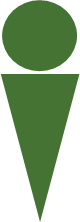 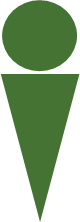 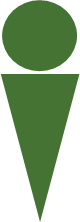 2017 waren 71 Prozent der Führungskräfte in Deutschland Männer.
Quelle: Statisches Bundesamt 2018
[Speaker Notes: Ein weiterer Grund für die Entgeltlücke von 18 Prozent ist, dass Frauen sehr viel weniger als Männer in Führungspositionen zu finden sind. 2017 waren drei von 10 Führungskräften weiblich.]
MÄNNER ARBEITEN LÄNGER ALS FRAUEN
12
9
3
41
3
9
Erwerbstätige Frauen arbeiten im Durchschnitt 32 Stunden pro Woche.
Erwerbstätige Männer arbeiten im Durchschnitt 41 Stunden pro Woche.
Quelle: Bertelsmann Stiftung 2021
6
12
93,1 Prozent der Väter arbeiten Vollzeit. 
6,9 Prozent in Teilzeit. 
Mütter hingegen arbeiten zu 27,4 Prozent in Vollzeit und gehen zu 72,6 Prozent einer Teilzeitbeschäftigung nach. 
Quelle: Eltern, die Teilzeit arbeiten - Statistisches Bundesamt
32
6
[Speaker Notes: Die Arbeitszeit hat auch einen Einfluss auf die Entgeltlücke von 18 Prozent. Hier sehen wir, dass Männer im Durchschnitt 41 Stunden pro Woche arbeiten, Frauen 32 Stunden. Zahlreiche Erhebungen und Umfragen zeigen, dass Frauen eher mehr arbeiten wollen und Männer eher weniger. Doch leider manifestiert sich diese Lücke in der Arbeitszeit wenn Kinder geboren werden, werden wir auf der übernächsten Folie sehen. Während über 90 Prozent der Väter in Vollzeit arbeiten, sind es bei den Müttern hingegen nur knapp 30 Prozent. 72,6 Prozent der Mütter arbeiten in Teilzeit und das auch lange über ihren tatsächlichen Wunsch nach Teilzeit hinaus. Die Teilzeitfalle ist noch ein Problem und deshalb ist unsere dringende Bitte immer nur befristet in Teilzeit zu gehen und die tariflichen Möglichkeiten mit der kurzen Vollzeit oder die gesetzlichen Möglichkeiten mit der Brückenteilzeit in Anspruch zu nehmen.]
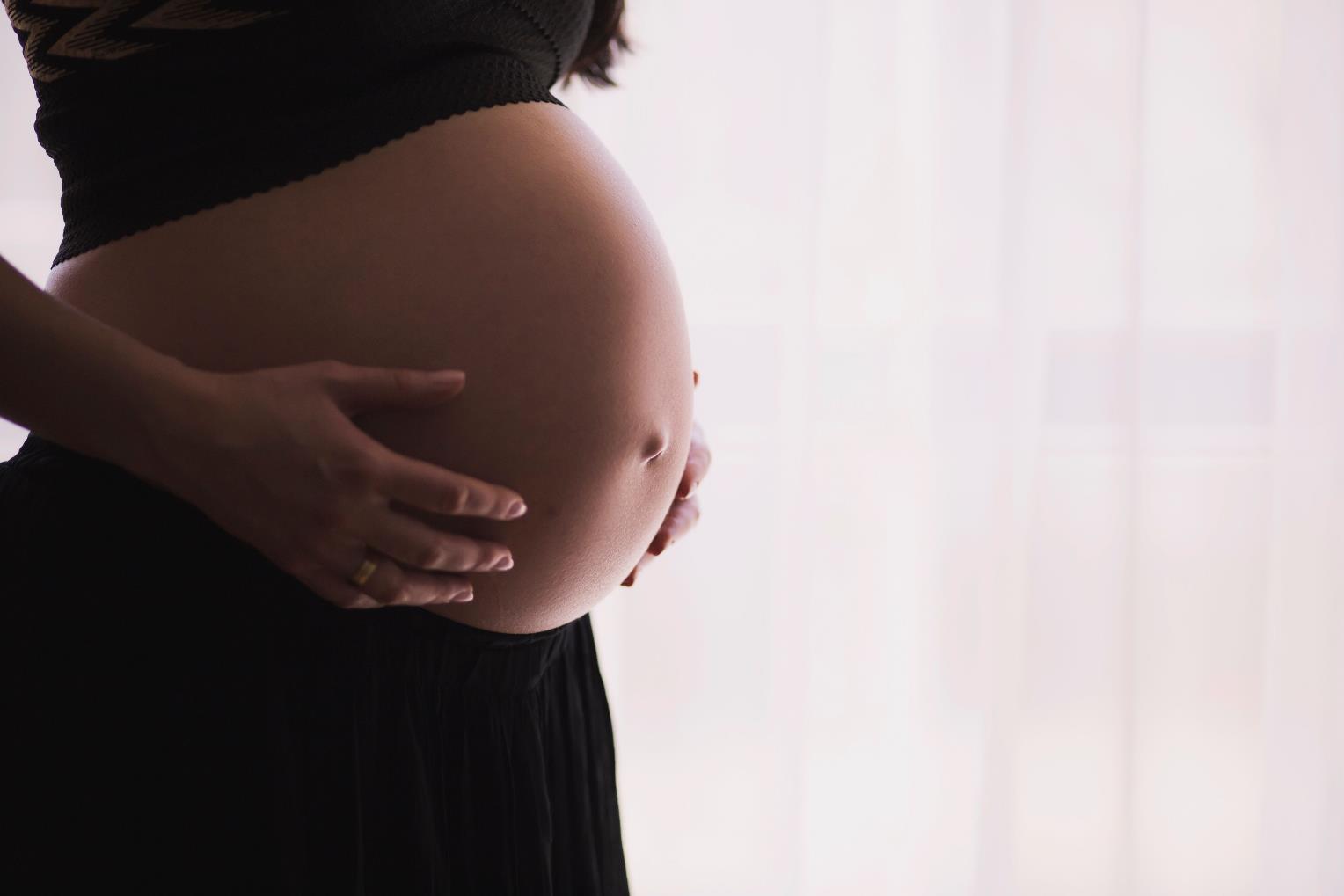 Foto von freestocks auf Unsplash
[Speaker Notes: OK, FRAUEN BEKOMMEN DIE KINDER

ABER HEISST DAS AUCH, DASS SIE DAFÜR EINSEITIG DIE KOSTEN TRAGEN MÜSSEN?]
FRAUEN REDUZIEREN IHRE BEZAHLTE ARBEITSZEIT ZUGUNSTEN DER UNBEZAHLTEN REPRODUKTIONSARBEIT
In Beziehungen mit Kindern wenden Frauen durchschnittlich 5,30 Stunden pro Tag für Kindererziehung und Haushaltsarbeit auf. 
Männer im Durchschnitt 3 Stunden. 
Eine klassische Rollen- und Arbeitsverteilung kommt oftmals zum Tragen. Männer arbeiten nach der Geburt in der Regel weiterhin in Vollzeit. 
Frauen reduzieren nach der Geburt des ersten Kindes ihre Arbeitszeit häufig stark.
Quelle: Dossier „Kinder, Haushalt, Pflege – Wer kümmert sich?“ BMFSFJ, August 2020
[Speaker Notes: Diese Folie zeigt uns, dass Frauen 2,30 Stunden am Tag mehr unbezahlte Arbeit verrichten als Männer. Insbesondere nach der Geburt von Kindern kommt die traditionelle Rollenverteilung zum Tragen, was auch stark mit der ungleichen Bezahlung zusammenhängt. Wenn Frauen und Männer gleich viel verdienen würden, sähe das vielleicht anders aus.]
DER WIEDEREINSTIEG VON MÜTTERN IST GEPRÄGT VON VORURTEILEN
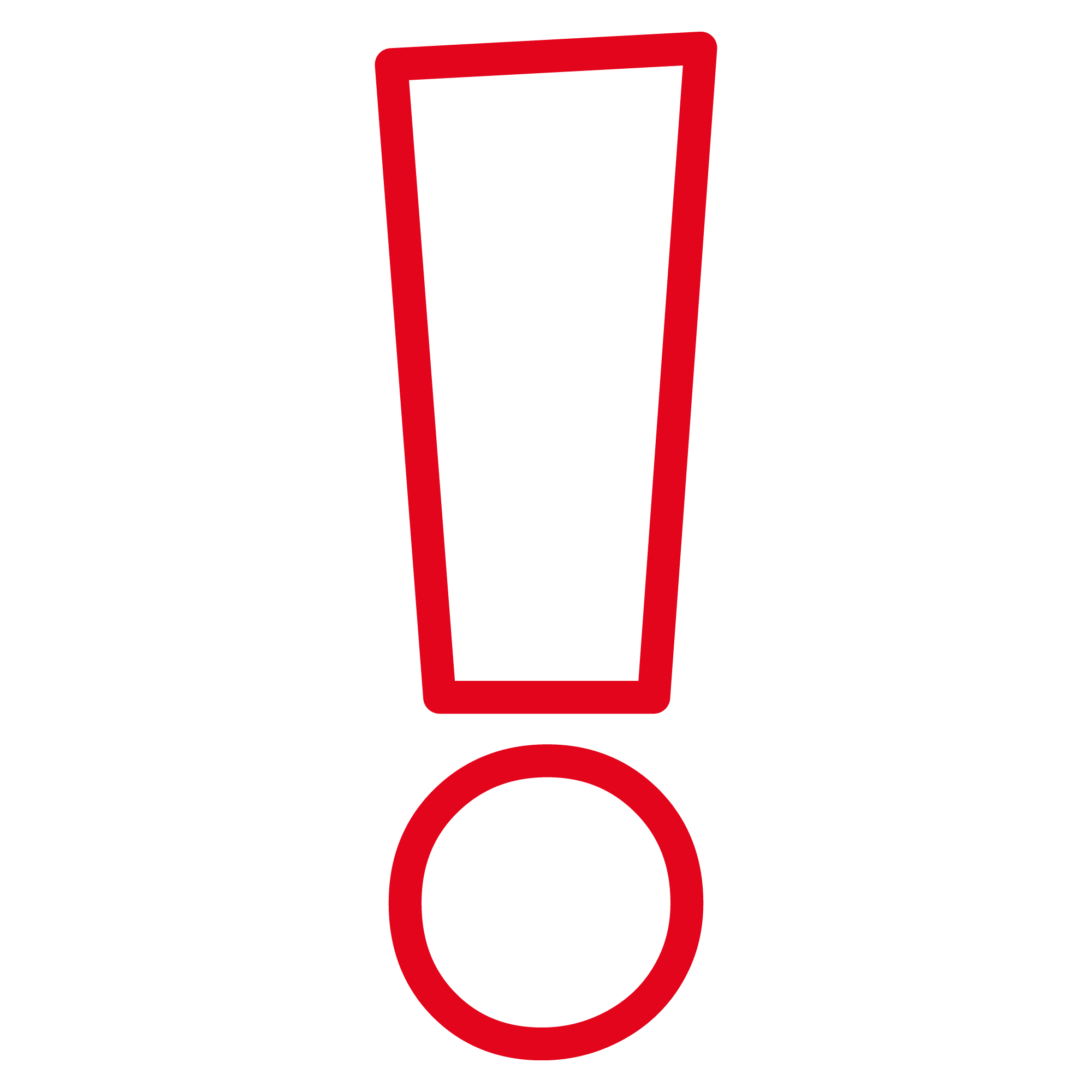 An erster Stelle steht die Familie, erst an zweiter Stelle der Beruf.

Geringes Interesse an Karriere 

Geringere Produktivität und Effektivität 

Teilzeitbeschäftigte leisten weniger als Vollzeitbeschäftigte.
[Speaker Notes: Kennt ihr diese Vorurteile? 
Wenn Mütter wieder in den Beruf einsteigen, dann 
- wird von ihnen erwartet, ihren Beruf hinten anzustellen und sich hauptsächlich um die Familie zu kümmern.
- gelten besonders lange Erwerbsunterbrechungen als Signal dafür, dass die Frau die Kinder vor ihren Arbeitgeber stellt und damit weniger karriereorientiert ist. Diese Ansicht ist unabhängig von dem tatsächlichen Arbeitsverhalten der Frau.
- wird ihre Produktivität generell niedriger eingeschätzt --> Mütter werden dadurch schlechter entlohnt
-arbeiten sie mehrheitlich in Teilzeit und Teilzeitbeschäftigte leisten angeblich weniger als Vollzeitbeschäftigte

Gibt es weitere Vorurteile? 

Wie reagiert ihr, wenn ihr sie hört?]
HABEN MÜTTER UND VÄTER DIE GLEICHEN KARRIEREMÖGLICHKEITEN?
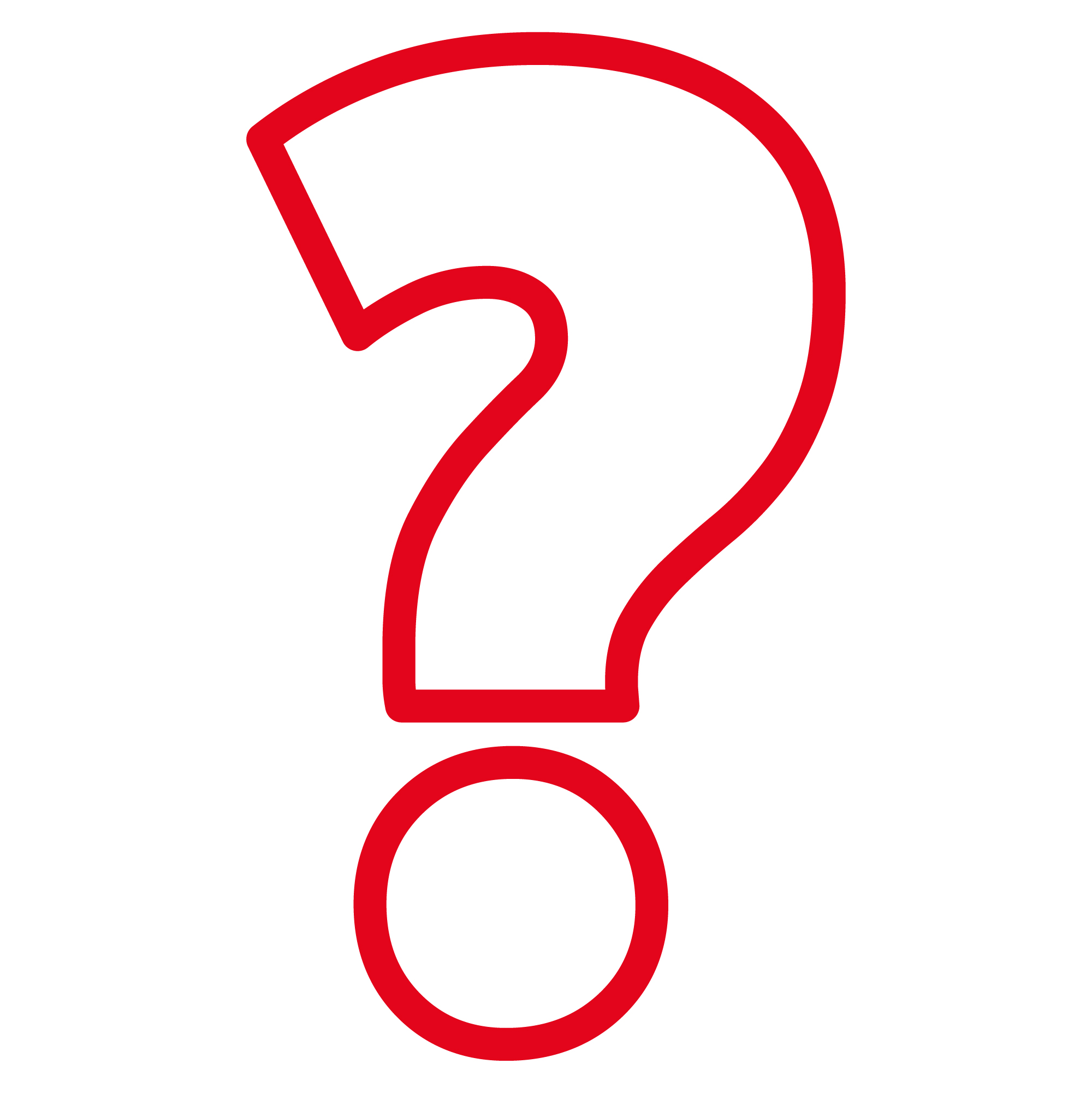 Welche Karrieremöglichkeiten stehen Frauen in Teilzeit offen?

Welche Tätigkeiten werden ihnen noch übertragen? 

Wie wird sich ihr Entgelt entwickeln?
[Speaker Notes: OK, zugegebener Maßen, die Frage ist rhetorisch. Mütter haben nicht die selben Karrieremöglichkeiten wie Väter. Oder seht ihr das anders? Habt ihr Beispiele aus eurem Betrieb? Wie steht es bei euch um Teilzeit? Können sich Teilzeitbeschäftigte genau so gut entwickeln? Auch was das Entgelt betrifft?]
EINE PARTNERSCHAFTLICHE AUFTEILUNG DER ELTERNZEIT WÜRDE
DIE SITUATION DER MÜTTER ENTSPANNEN, ABER…
Jeder fünfte Vater verzichtet auf die Elternzeit, obwohl er gerne möchte.
Eine längere Elternzeit der Väter 
führt in der Mehrheit nicht zu langfristigen negativen Folgen.
Durch eine längere Elternzeit entwickeln 3 von 4 Vätern ein 
besseres Gleichgewicht von Familienarbeit und Beruf.

Knapp 60 Prozent der Väter 
nehmen zwei Monate Elternzeit. 
Jeder 5. Vater nimmt zwischen drei 
und neun Monaten Elternzeit. 



Die Reduzierung der Arbeitszeit unmittelbar nach Elternzeit mit Elterngeldmonaten erhöht laut 
Studie die Wahrscheinlichkeit, dass 
Väter längerfristig reduziert erwerbstätig sind. 
Entscheidend dafür ist wie stark 
Väter partnerschaftliche Aufteilung anstreben.
Fast alle Väter, die mehr als drei Monate Elterngeld bezogen haben, entwickelten eine intensivere Beziehung zu ihrem Kind (95 %). 




Es reduzieren vor allem Väter, die: Über eine hohe berufliche Qualifikation verfügen,
über 40 Jahre alt sind,
mehr als ein Kind haben,
vor der Geburt des ersten Kindes deutlich mehr als 40 Stunden pro Woche gearbeitet haben,
in Großstädten wohnen,
deren Partnerin ebenfalls über eine hohe berufliche Qualifikation verfügt und deren berufliches Fortkommen die Väter unterstützen wollen.
Quelle: Väterreport des BMFSFJ 2018
[Speaker Notes: Frage an die Teilnehmerinnen: Warum nehmen viele Väter keine Elternzeit? Wie sieht es mit der Elternzeit von Vätern in ihrem Arbeitsumfeld aus? Gibt es betriebliche Anreize, die Elternzeit unterstützen oder eher erschweren?  
Das Väternetzwerk Conpadres unterstützt Betriebe dabei, partnerschaftliche Lösungen zu entwickeln. 

Jeder 5. Vater würde gerne Elternzeit nehmen, verzichtet aber aus 
Angst vor Einkommensverlusten
Angst vor beruflichen Nachteilen
Befürchtung von organisatorischen Problemen im Betrieb
IN DER PRAXIS: keine langfristigen beruflichen Nachteile nachgewiesen

Knapp 60 Prozent der Väter nehmen die klassischen zwei Monate Elternzeit. Oftmals für Urlaub oder Umbaumaßnahmen, oder? 

Reduzierung der Arbeitszeit unmittelbar nach Elternzeit mit Elterngeldmonaten erhöht laut Studie Wahrscheinlichkeit, dass Väter längerfristig reduziert erwerbstätig sind. Entscheidend dafür ist wie stark Väter partnerschaftliche Aufteilung anstreben.

Wichtig ist, dass fast alle Väter mit mehr als drei Monaten Elternzeit eine intensivere Bindung zum Kind entwickelt haben. 

Es reduzieren vor allem Väter, die
Über eine hohe berufliche Qualifikation verfügen
Über 40 Jahre alt sind
Mehr als ein Kind haben
Vor der Geburt des ersten Kindes deutlich mehr als 40 Stunden pro Woche gearbeitet haben
In Großstädten wohnen
Deren Partnerin ebenfalls über eine hohe berufliche Qualifikation verfügt und deren berufliches Fortkommen die Väter unterstützen wollen

Quelle: Väterreport des BMFSFJ 2018]
SPANISCHE VÄTER MÜSSEN ELTERNZEIT NEHMEN UND BEKOMMEN VOLLEN LOHNAUSGLEICH
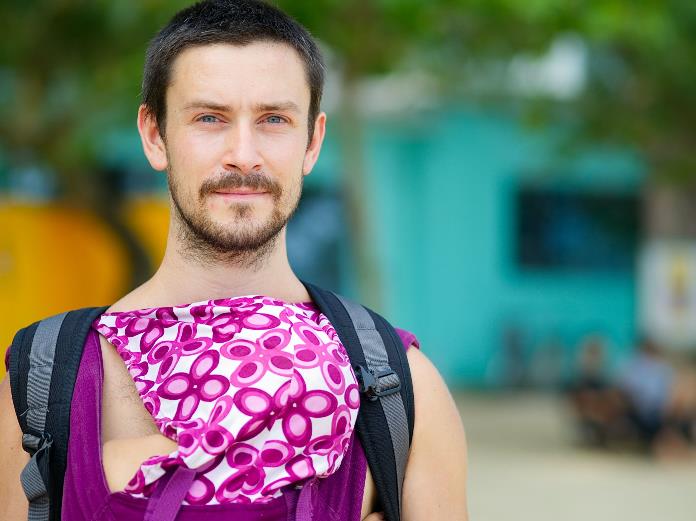 16 bezahlte Wochen Elternzeit steht Müttern und Vätern in Spanien seit letztem Jahr zu. Dieser Anspruch ist nicht auf das andere Elternteil übertragbar. 
Die ersten sechs Wochen nach der Geburt ist für Väter nun verpflichtend – sie bekommen wie auch die Mütter vollen Lohnausgleich.

Die Ampel-Koalition plant eine Familienstartzeit  von 10 Werktagen nach der Geburt des Kindes. Der nicht gebärende Elternteil soll 10 Tage nach der Geburt zuhause bleiben können. 2024 soll es dazu ein Gesetz geben.
Foto von Steven Cleghorn auf Unsplash.com
[Speaker Notes: In Spanien hingehen sieht das ganz anders aus, hier stehen Müttern und Vätern 16 bezahlte Wochen Elternzeit zu. Die ersten 6 Wochen nach der Geburt ist es für Väter verpflichtend zuhause zu bleiben. Auch in Deutschland soll es eine gesetzliche Regelung dazu geben, dass die Partner*innen oder bei Alleinerziehenden eine Wunschperson 10 Tage nach der Geburt zuhause bleiben kann. Doch leider hat jemand ein Strich durch die Rechnung gemacht: Bundesfinanzminister Linder von der FDP steht noch auf der Bremse.]
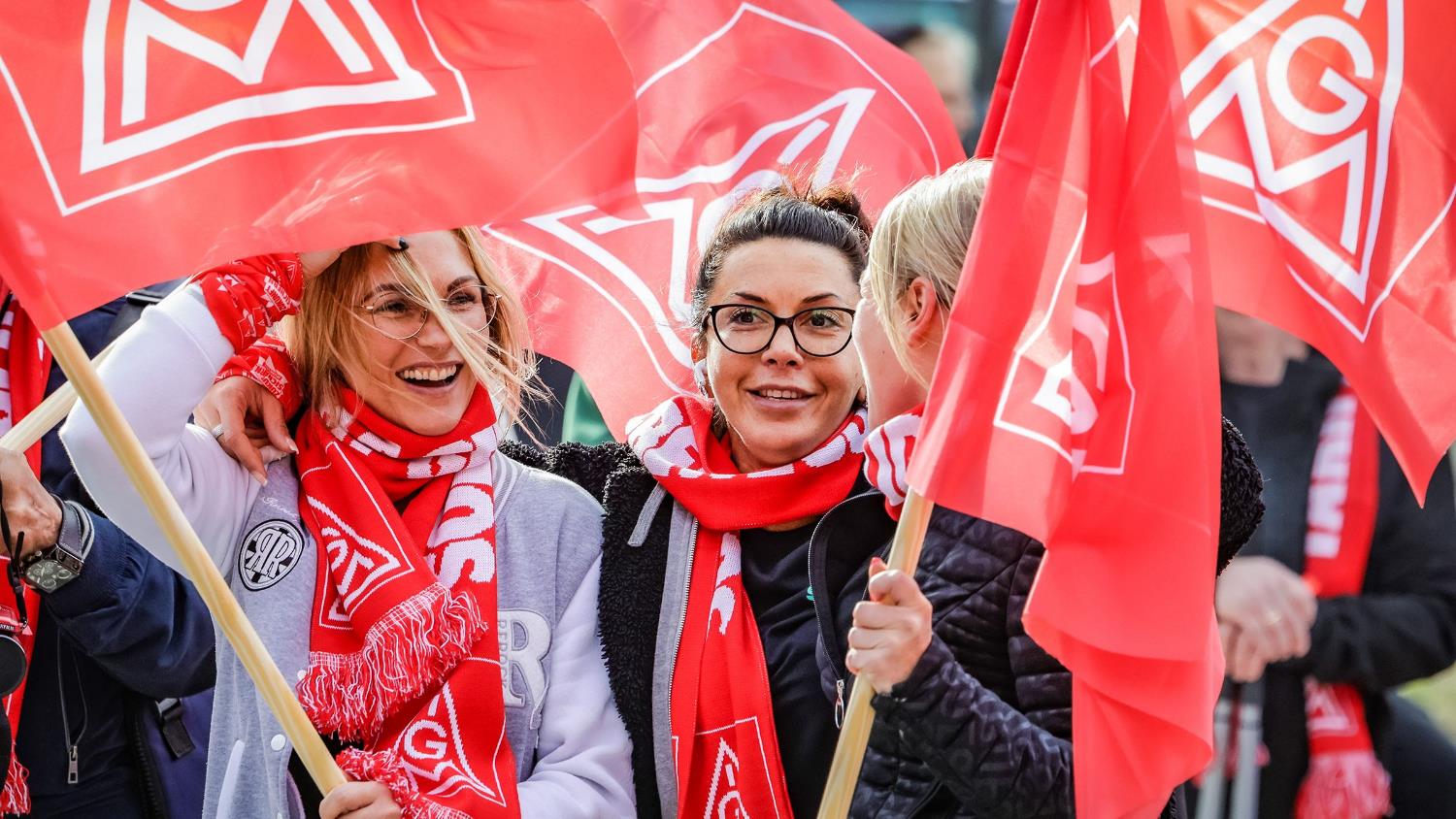 Tarifverträge reduzieren die Entgeltlücke!
[Speaker Notes: Nachdem wir jetzt so viel über die Ursachen, Auswirkungen und Einflüsse gesprochen haben, kommen wir zu etwas erfreulicherem. Nämlich dazu, dass Tarifverträge die Entgeltlücke deutlich reduzieren. Und deshalb braucht es uns alle und noch mehr Mitglieder in der IG Metall damit das so bleibt und wir uns auch in Zukunft mit einem breiten Rückhalt für gute Tarifverträge einsetzen können.]
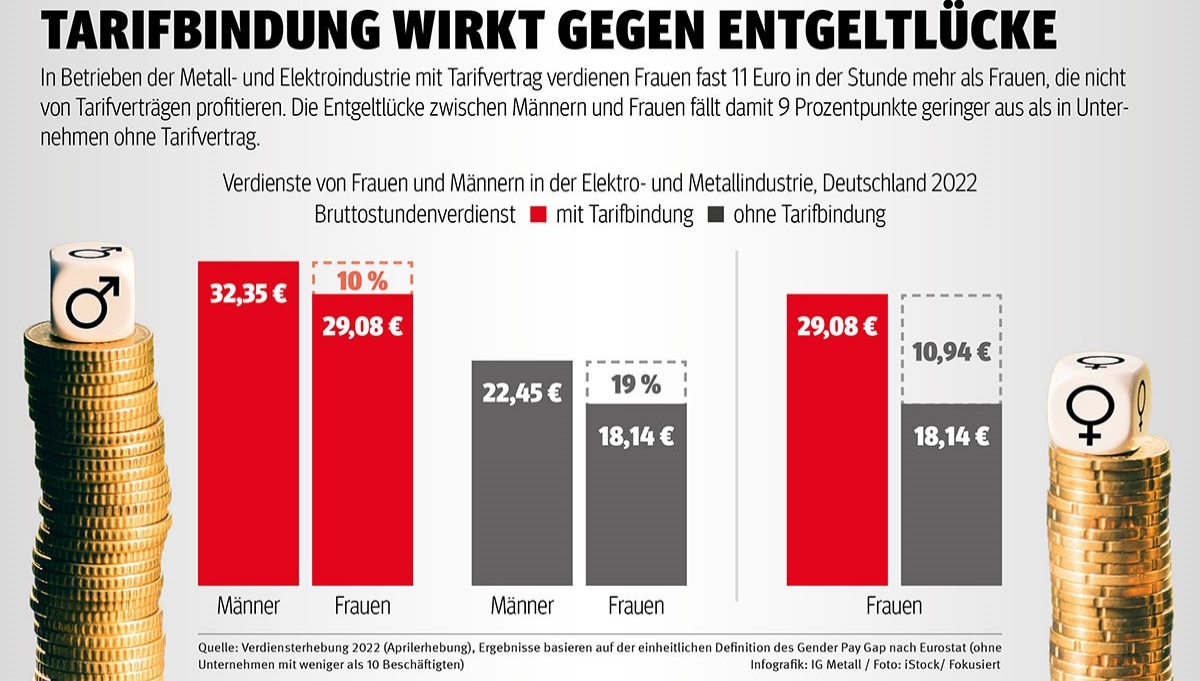 [Speaker Notes: Eine spezielle Auswertung des Statistischen Bundesamtes für die IG Metall zeigt, dass Frauen und Männer in Betrieben der Metall- und Elektroindustrie mit Tarifvertrag mehr verdienen als Frauen und Männer in der M+E-Industrie ohne Tarifvertrag. Der Unterschied also der Gender Pay Gap zwischen tarifgebundenen Metall und Elektroindustrie Betrieben und tarifungebundenen Betrieben liegt bei 9 Prozentpunkten. Auch in Betrieben mit Tarifvertrag gibt es eine Lücke. Die Lücke ist aber um einiges größer wenn es keinen Tarifvertrag gibt. Insbesondere Frauen profitieren von einer Tarifbindung. Sie erhalten knapp 11 Euro mehr in der Stunde.]
Warum gibt es trotz Tarifvertrag eine Entgeltlücke?
[Speaker Notes: Auch hier sind es strukturelle Faktoren, die dazu führen. 

In den höheren Entgeltgruppen arbeiten weniger Frauen
Männer erhalten durchschnittlich höhere Leistungszulagen
Frauen werden nach der Elternzeit auf schlechter bewerteten Arbeitsplätzen eingesetzt
Viele Frauen arbeiten in Teilzeit und dürfen ihre Arbeitszeit nicht mehr erhöhen 
Mehr Frauen als Männer üben Tätigkeiten unterhalb ihrer eigenen Qualifikation aus]
Dass es in Betrieben eine Entgeltlücke gibt, hat also strukturelle Ursachen und bedeutet nicht zwangsläufig, dass Frauen mittelbar diskriminiert werden.
Es bedeutet aber, dass Frauen und Männer nicht die gleichen Entwicklungsmöglichkeiten haben.
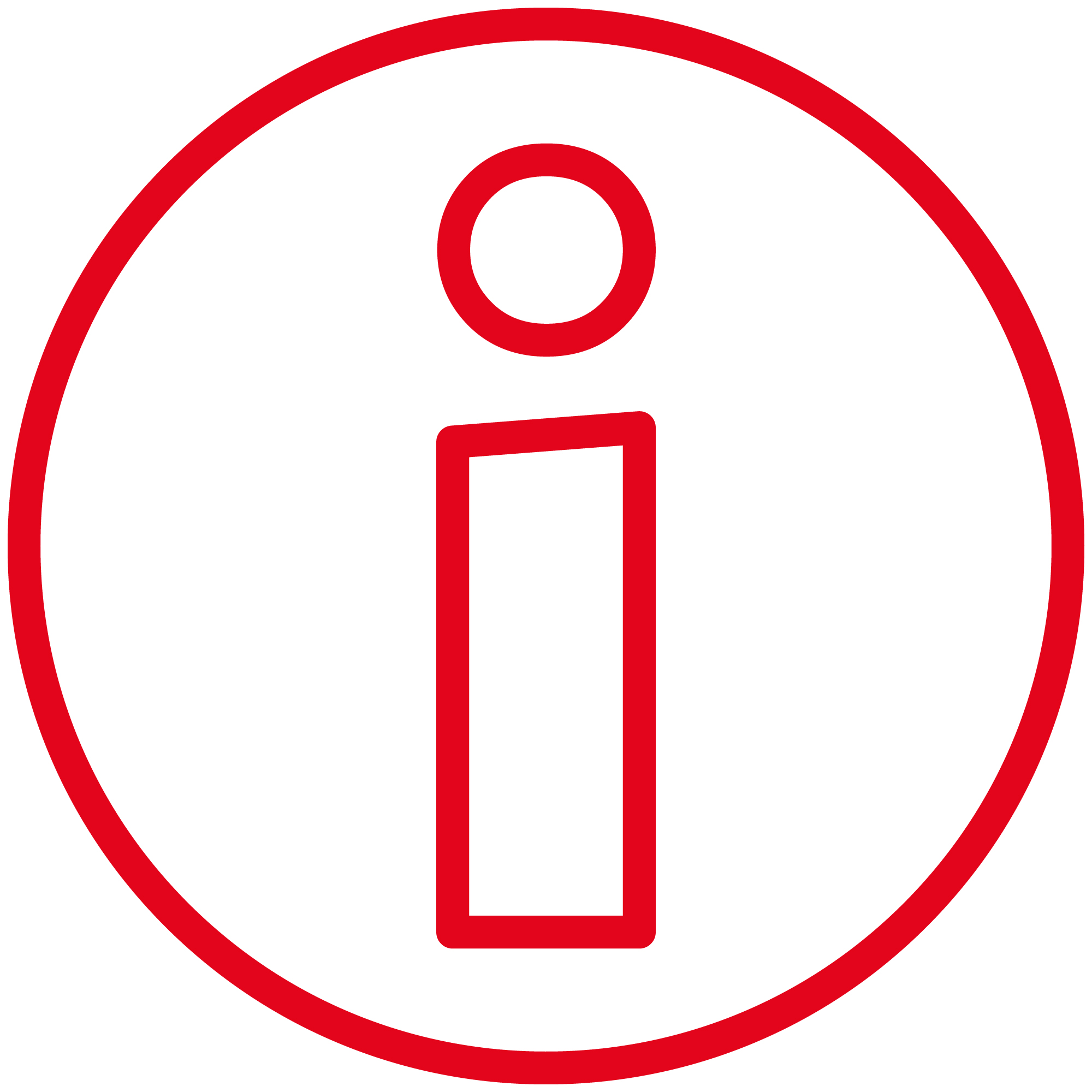 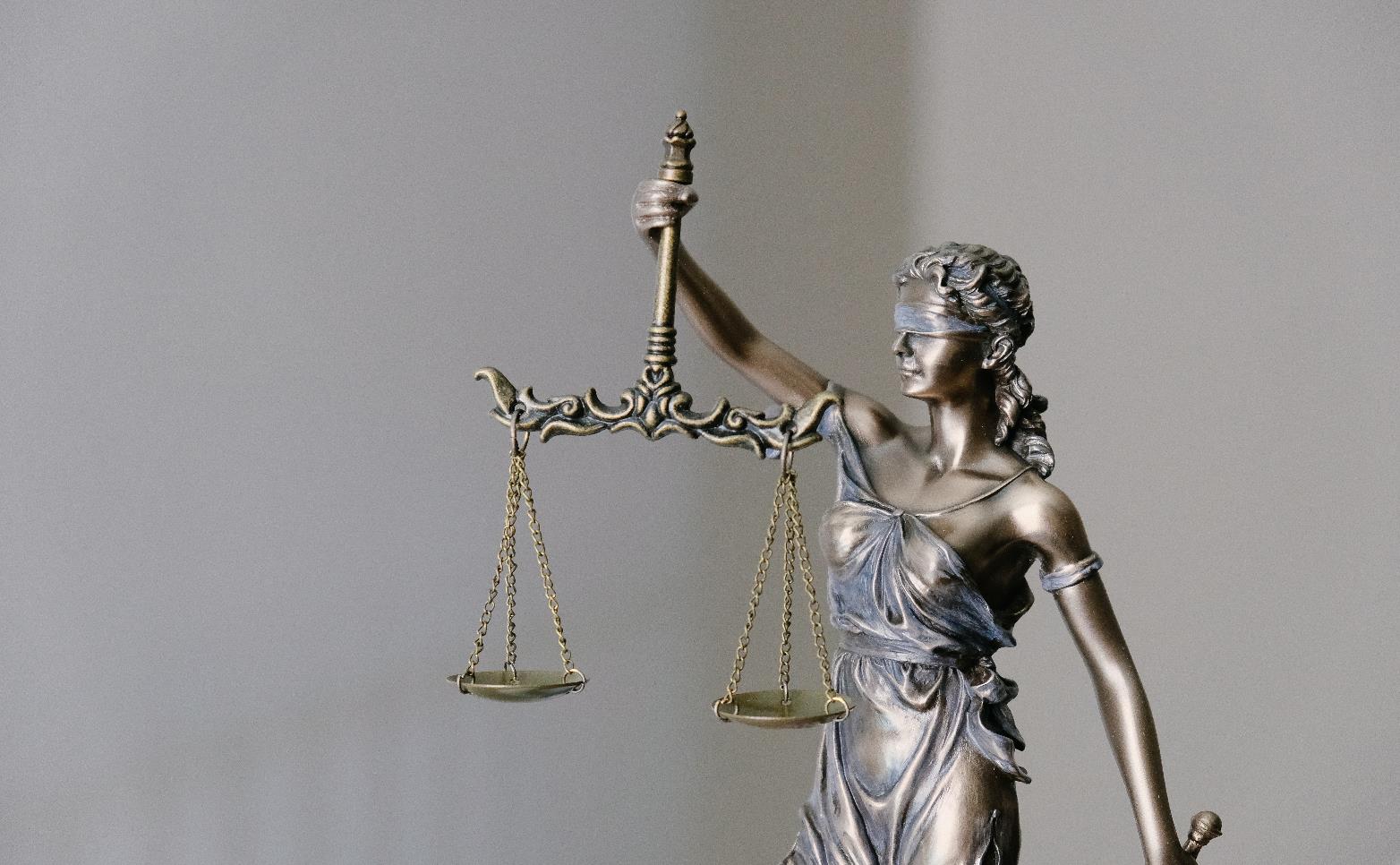 Die Gesetze sind eindeutig: Frauen und Männer müssen gleich bezahlt werden!
Foto von Tingey Injury Law Firm auf Unsplash
[Speaker Notes: Kommen wir jetzt zu den gesetzlichen Grundlagen. Die sind eindeutig: Frauen und Männer müssen für die gleiche und gleichwertige Arbeit gleich bezahlt werden. Wir wissen alle, dass dem nicht immer so ist. Bei der gleichen Arbeit ist es noch relativ einfach nachzuweisen, dass es sich um eine gleiche Arbeit handelt. Hier sagt das Entgelttransparenzgesetz: Weibliche und männliche Beschäftigte üben eine gleiche Arbeit aus, wenn sie an verschiedenen Arbeitsplätzen oder nacheinander an demselben Arbeitsplatz eine identische oder gleichartige Tätigkeit ausführen. (§4 EntgTransG)
Bei der gleichwertigen Arbeit hingehen, stellen sich Arbeitgeber oftmals quer und argumentieren gegen eine Gleichwertigkeit. Was würdet ihr sagen worauf es ankommt, dass Arbeit gleichwertig ist? Vielleicht diskutieren wir anhand eines Beispiels: Ist die Arbeit einer Kindertagesstättenleiterin und einem Leiter einer KfZ-Schlosserei gleichwertig? 

Es kommt bei der Bewertung der Gleichwertigkeit vor allem auf drei Punkte an: (EntgTranspG §4) 
die Art der Arbeit
die Ausbildungsanforderungen und 
die Arbeitsbedingungen

Damit wären wir auch bei der gesetzlichen Grundlage, dem Entgelttransparenzgesetz, in dem steht, dass Männer und Frauen gleich bezahlt werden sollen. Das steht auch in §157 AEUV (Vertrag über die Arbeitsweise der Europäischen Union): Jeder Mitgliedstaat stellt die Anwendung des Grundsatzes des gleichen Entgelts für Männer und Frauen bei gleicher oder gleichwertiger Arbeit sicher. Artikel 3 des Grundgesetzes besagt: Männer und Frauen sind gleichberechtigt.

Das Prinzip »Gleicher Lohn für gleiche Arbeit« gilt in der Europäischen Union bereits seit 1957, das Grundgesetz, das Allgemeine Gleichbehandlungsgesetz sowie das Entgelttransparenzgesetz garantieren das Diskriminierungsverbot in Deutschland.

Dieses Diskriminierungsverbot muss allerdings auch durchgesetzt werden und daran hapert es oft. Auch hier greifen wieder die Vorteile eine IG Metall Mitgliedschaft. Denn Mitglieder haben bei Arbeits- und Sozialrechtlichen Fragen Rechtsschutz. Und im worst case muss man sein Recht auf die gleiche Bezahlung immer einklagen.]
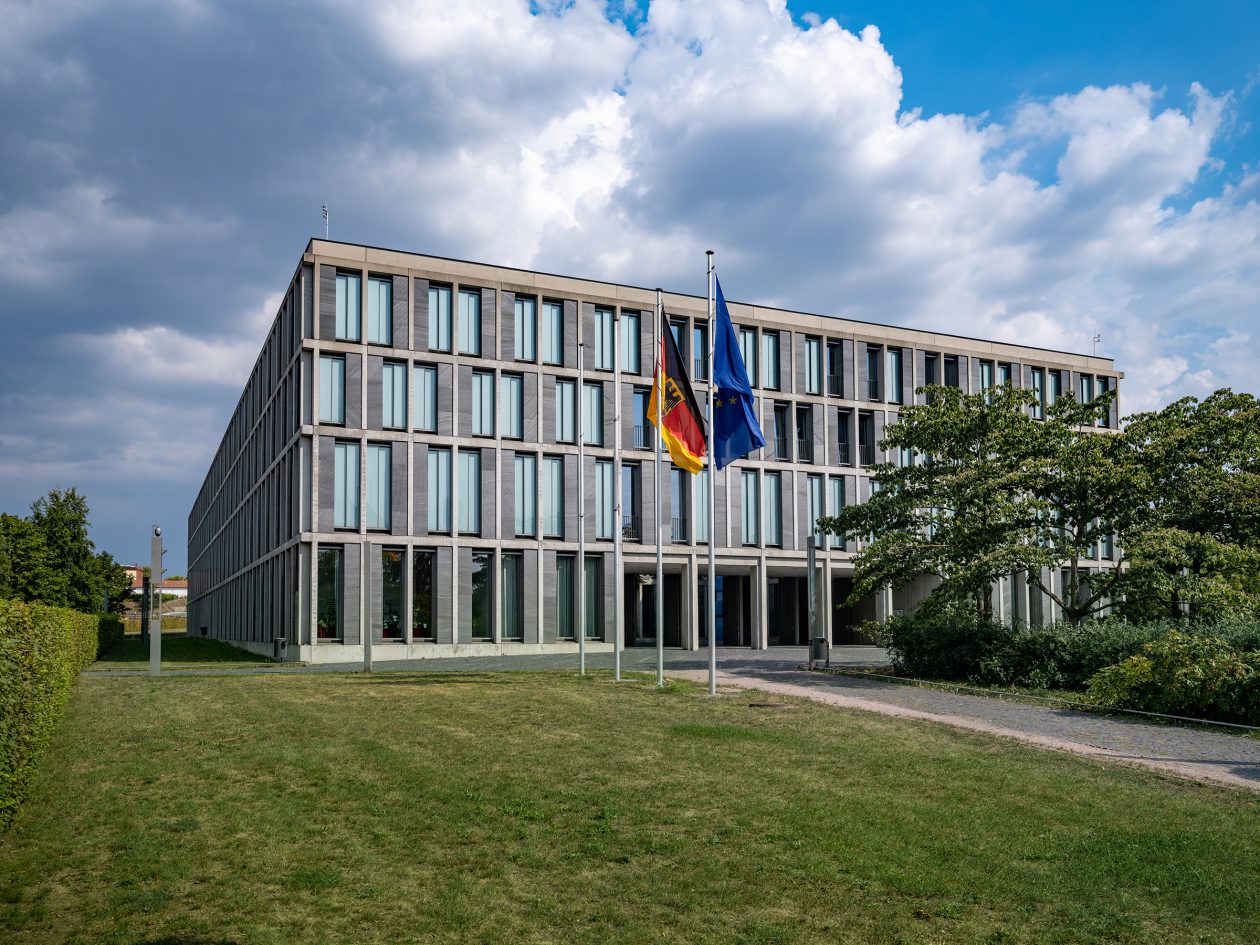 Ein Meilenstein: Schluss mit „der Mann hat besser verhandelt“!

Urteil des Bundesarbeitsgerichts:  „Besser verhandelt“ ist kein Rechtfertigungsgrund für eine höhere Bezahlung von Männern gegenüber Frauen bei gleicher Tätigkeit.

Die Klägerin erhält eine Entgeltnachzahlung und eine Entschädigung aufgrund von Diskriminierung aufgrund des Geschlechts.
Foto:  Bundesarbeitsgericht (Pressefoto)
[Speaker Notes: Eine Beschäftigte hatte gegen ihren Arbeitgeber geklagt und durch das BAG in letzter Instanz Recht bekommen: 
Ihr männlicher Kollege hatte besser verhandelt bzw. gesagt, dass er für das vorgeschlagene Gehalt nicht kommt. Der Arbeitgeber hat ihm mehr bezahlt als der Kollegin. Diese hatte es aus Zufall herausgefunden. Das BAG erklärte, dass beide die selbe Arbeit gemacht haben und das auch gilt, wenn sie unterschiedliche Kunden betreuen und Produkte verkaufen. Es muss weitere objektive Kriterien wie zum Beispiel die Berufserfahrung oder die Qualifikation etc. geben, damit ein höheres Entgelt gerechtfertigt ist. Ansonsten ist es eine Diskriminierung aufgrund des Geschlechts. 
Die Klägerin bekommt eine Entgeltnachzahlung und eine Entschädigung von 2.000 Euro.]
Auskunftsanspruch nach dem Entgelttransparenzgesetz: Das Bundesarbeitsgericht (BAG) hat am 21. Januar 2021 entschieden, dass ein geringerer Median als das der Vergleichsgruppe als Indiz ausreicht, eine Diskriminierung wegen des Geschlechts zu begründen. 
Die Beweislast, dass keine Benachteiligung vorliegt, liegt nun beim Arbeitgeber und nicht bei der Arbeitnehmerin.
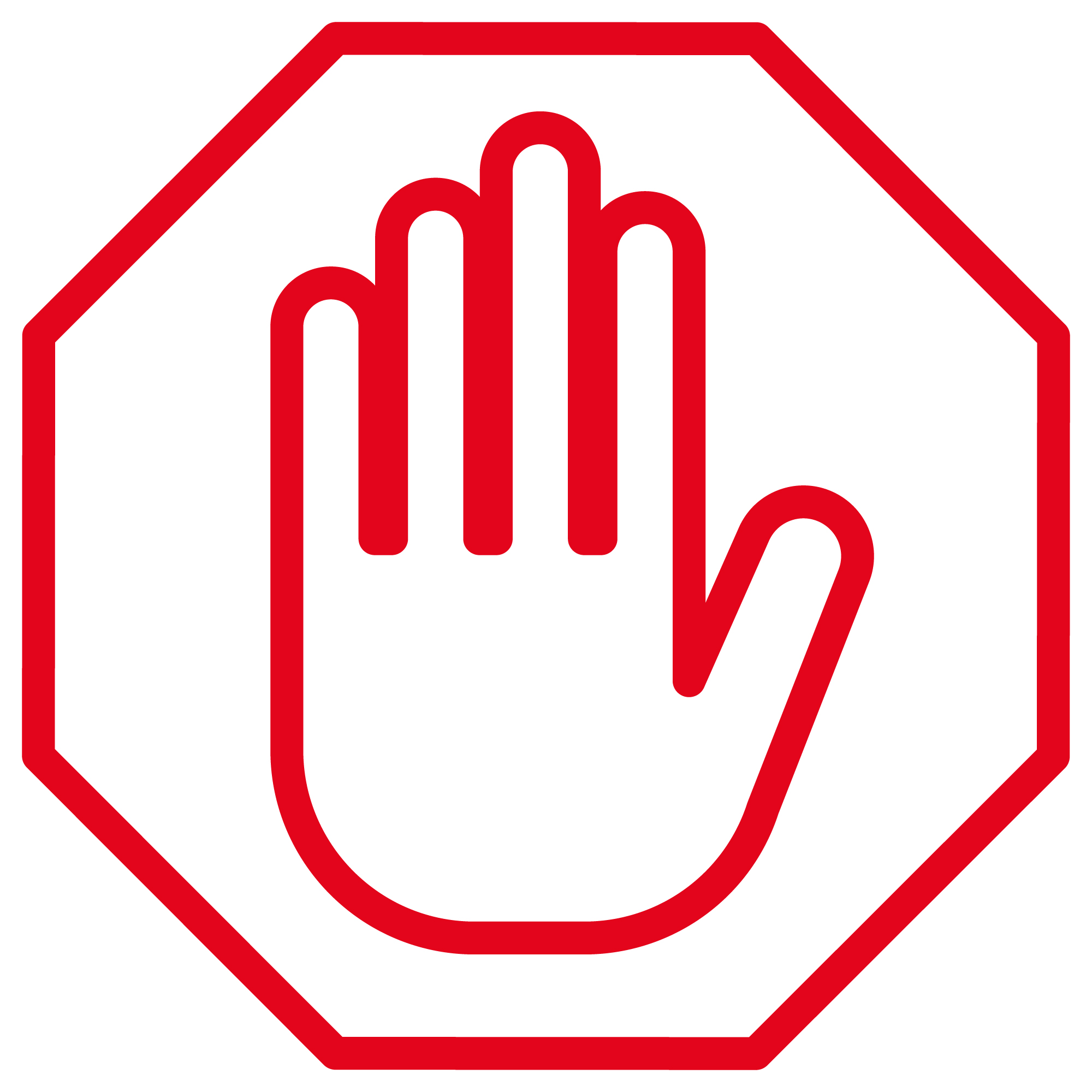 [Speaker Notes: Nochmal BAG aber zwei Jahre früher. Hier entschied das höchste Arbeitsgericht, dass wenn nach dem Entgelttransparenzgesetz der Mittelwert der Entgelte der Männer höher ist das das Entgelt der Frau, dann ist das ein Indiz für deine Benachteiligung aufgrund des Geschlechts und der Arbeitgeber muss nachweisen, dass keine Benachteiligung vorliegt. Die Beweislast kehrt sich um. 

Das war eine richtige Nachschärfung des Entgelttransparenzgesetzes. Generell wurde das Gesetz gerade zum 2. Mal evaluiert und der Bericht lässt keinen Zweifel daran aufkommen, dass das Gesetz sein selbstgestecktes Ziel verfehlt. Durch die EU-Entgelttransparenzrichtlinie, die Verbesserungen im Bereich der Auskunftspflicht, Vergleichbarkeit und Berichtspflicht vorsieht, erwarten wir eine Nachbessrung des Entgelttransparenzgesetzes. Insgesamt hat Deutschland drei Jahre Zeit, die Vorgaben nach der neuen Richtlinie umzusetzen.]
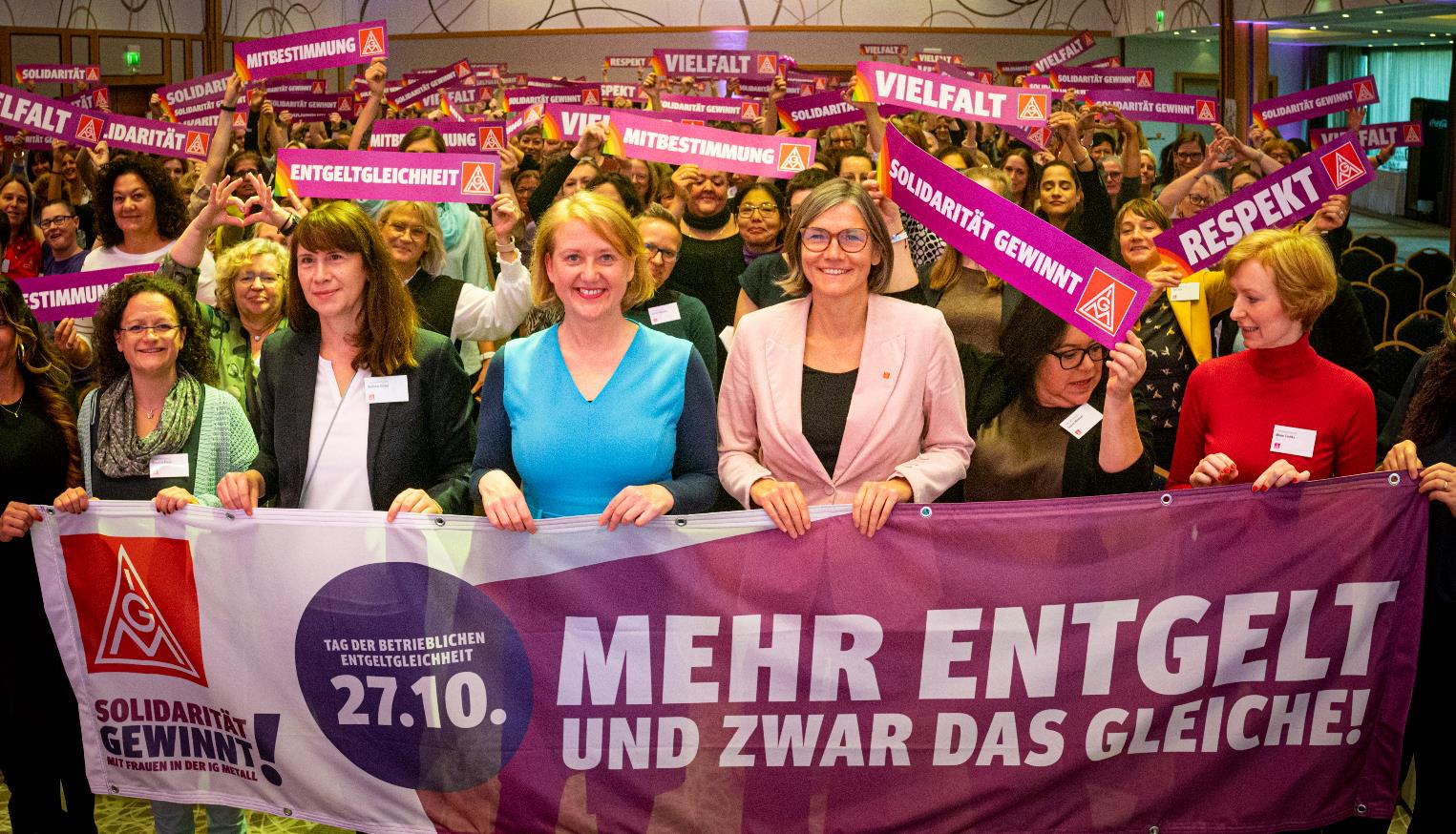 [Speaker Notes: [Foto vom 5. BetriebsrätinnenTag der IG Metall im Oktober 2022 in Leipzig; Bildmitte: Bundesfrauenministerin Lisa Paus und die Zweite Vorsitzende der IG Metall, Christiane Benner mit Betriebsrätinnen der IG Metall, Foto: Peter Bisping]

Mit geballter Macht setzen sich die Betriebsrätinnen und Betriebsräte in den Betrieben gemeinsam mit der IG Metall für gleiches und gerechtes Entgelt ein. Wir setzen ein starkes Zeichen für gleiche Bezahlung und fordern von der Politik unterstützende Rahmenbedingungen ein. Notwendig ist ein echtes Entgeltgleichheitsgesetz. 

Wir fordern dies auch im Betrieb ein. Hier ist es wichtig, dass sich viele Frauen in den entscheidenden betrieblichen und gewerkschaftlichen Gremien engagieren. Frauen müssen dort vertreten sein, wo über die Entgelte und die Tarifverträge entschieden wird!
Die Arbeitgeber im Bereich der Textilindustrie zum Beispiel erklärten, dass Bügeln keine Tätigkeit ist, die man lernen muss. Frauen könnten das einfach. Da braucht es ein Korrektiv der Frauen, die entschieden Einspruch erheben. 
Seid ihr schon aktiv oder möchtet es werden?]
IN 5 SCHRITTEN ZU MEHR ENTGELTGLEICHHEIT
Flexible Arbeitszeitmodelle im Betrieb anbieten, für eine bessere Vereinbarkeit, gleichwertige Weiterbildungsangebote
Betriebliche Entgeltstrukturen überprüfen
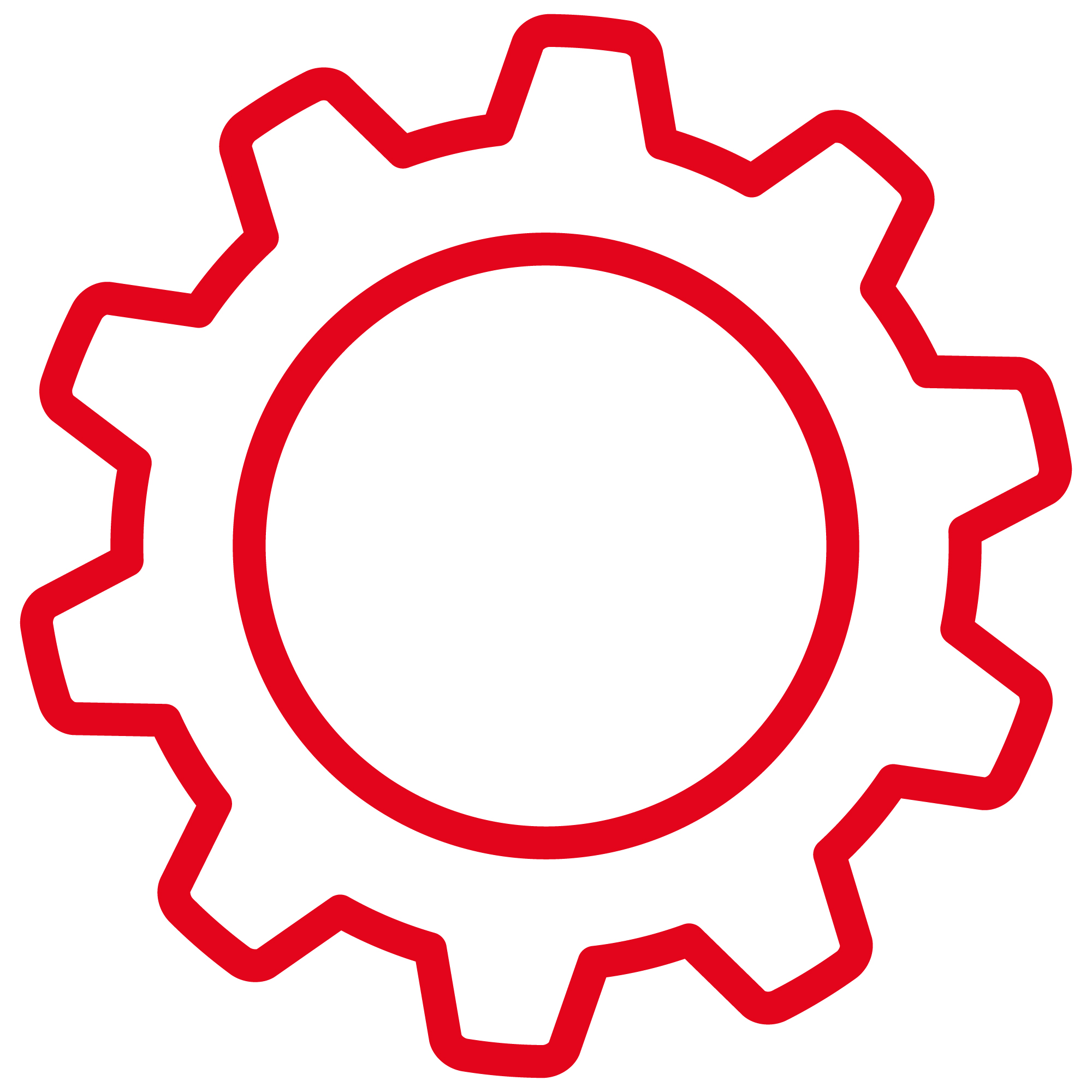 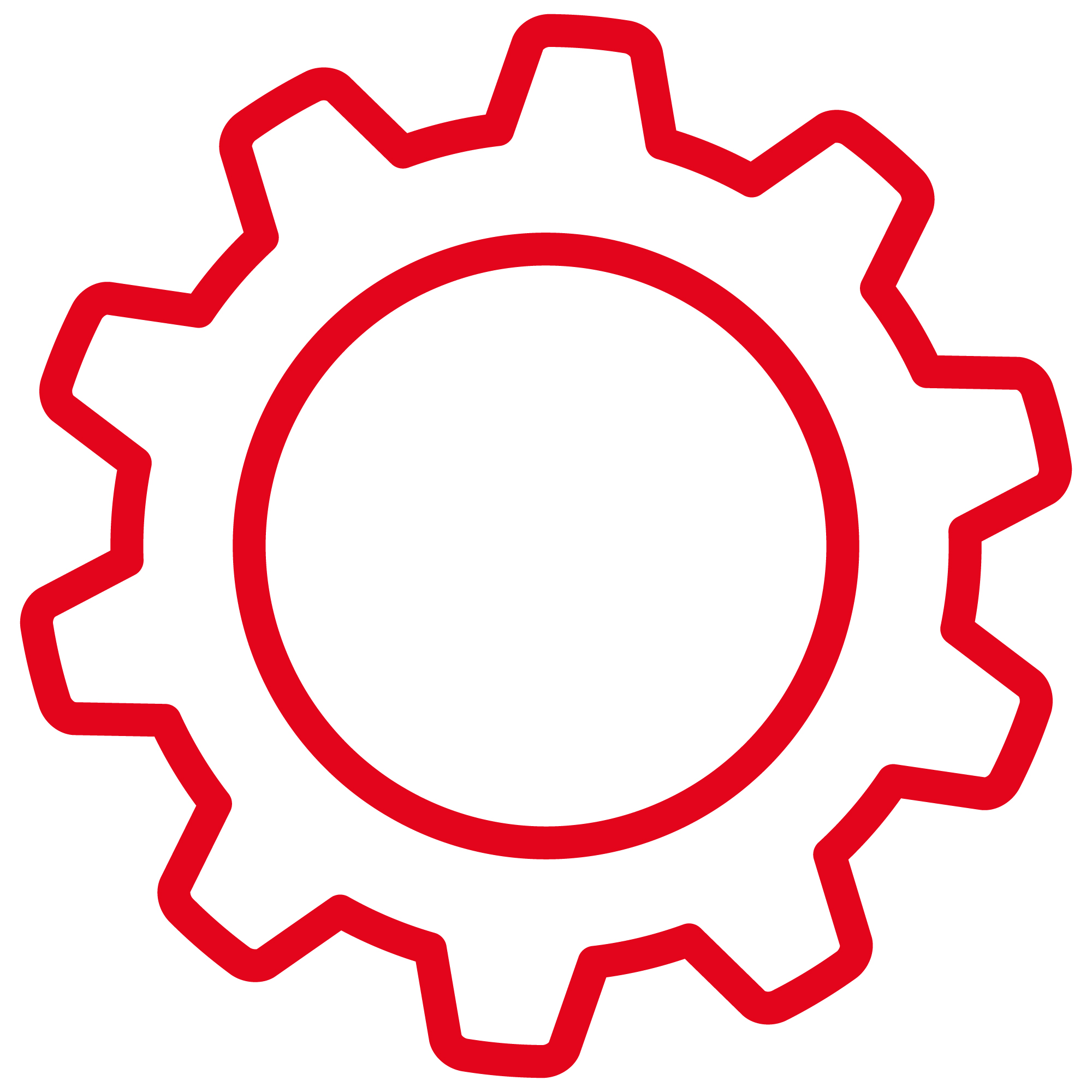 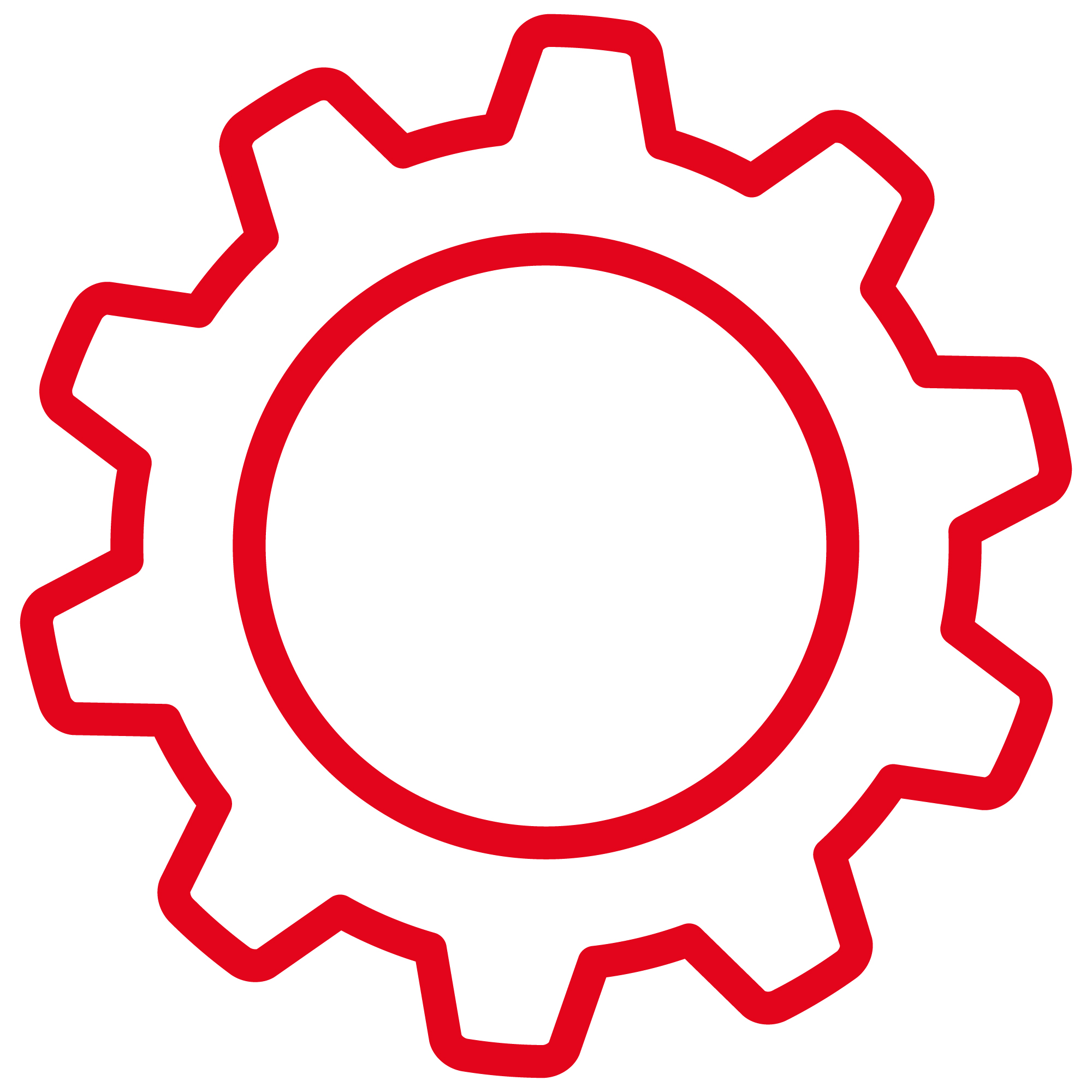 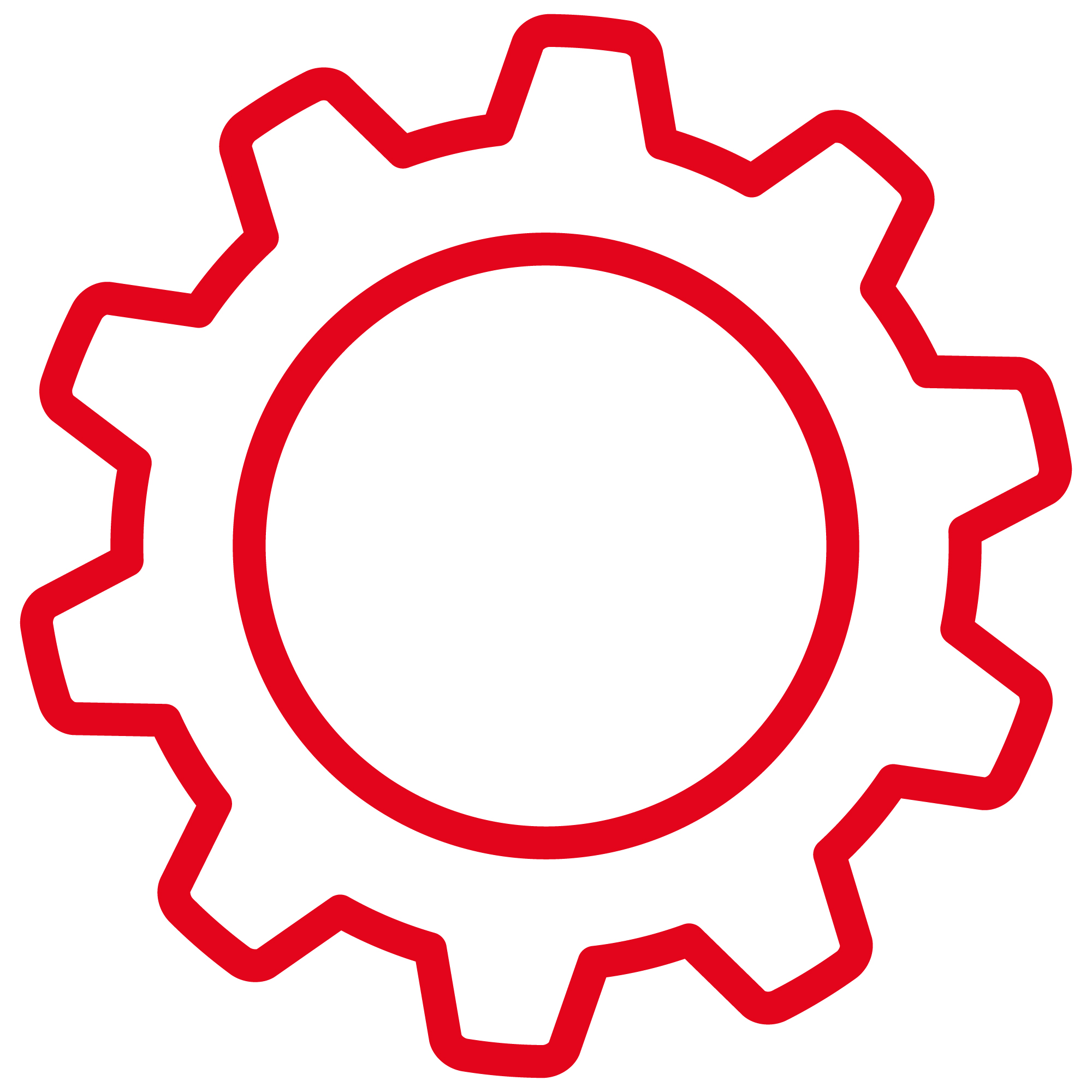 Tarifverträge einführen. Sie reduzieren die Entgeltlücke spürbar.
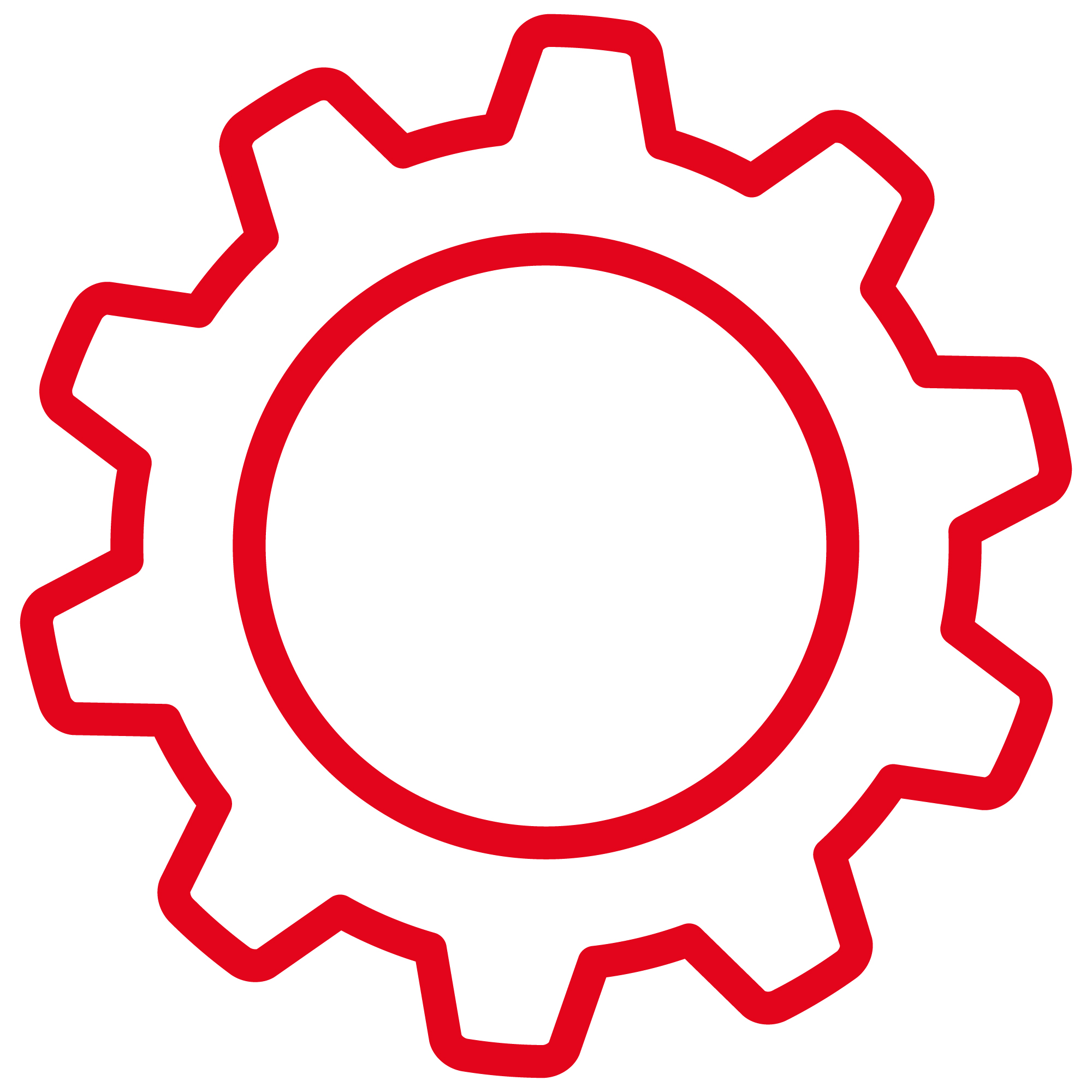 Reden, reden, reden – mit Freund*innen, Verwandten, Bekannten, Kolleg*innen
Staatliche Fehlanreize beseitigen, Ausbau von Infrastruktur
[Speaker Notes: Neben den Mitbestimmungsmöglichkeiten der Betriebsräte ist es wichtig, dass es flächendeckende Tarifverträge gibt, denn sie reduzieren die Entgeltlücke zwischen den Geschlechtern. 
Die betrieblichen Entgeltstrukturen sollten überprüft werden, insbesondere wenn es keine Tarifverträge gibt. 
Der Betrieb ist gut beraten, wenn er flexible Arbeitszeitmodelle, wie Beispielsweise Teilzeit in Schicht und Joint Leadership, also gemeinsames Führen in Teilzeit anbietet. Darüber hinaus sollte es gleichwertige Weiterbildungsangebote für alle beschäftigte ermöglichen.
Selbstverständlich müssen staatliche Fehlanreize beseitigt und gute Rahmenbedingungen geschaffen werden – beispielsweise mehr Kita-Plätze und Plätze für Nachmittagsbetreuung nach der Schule. Da ist die IG Metall in der Lobbyarbeit gut aufgestellt. 
Und mit am wichtigsten ist es über das eigene Entgelt und die eigene berufliche Entwicklung zu sprechen, Forderungen aufzustellen, Kolleg*innen zu informieren und dran zu bleiben.]
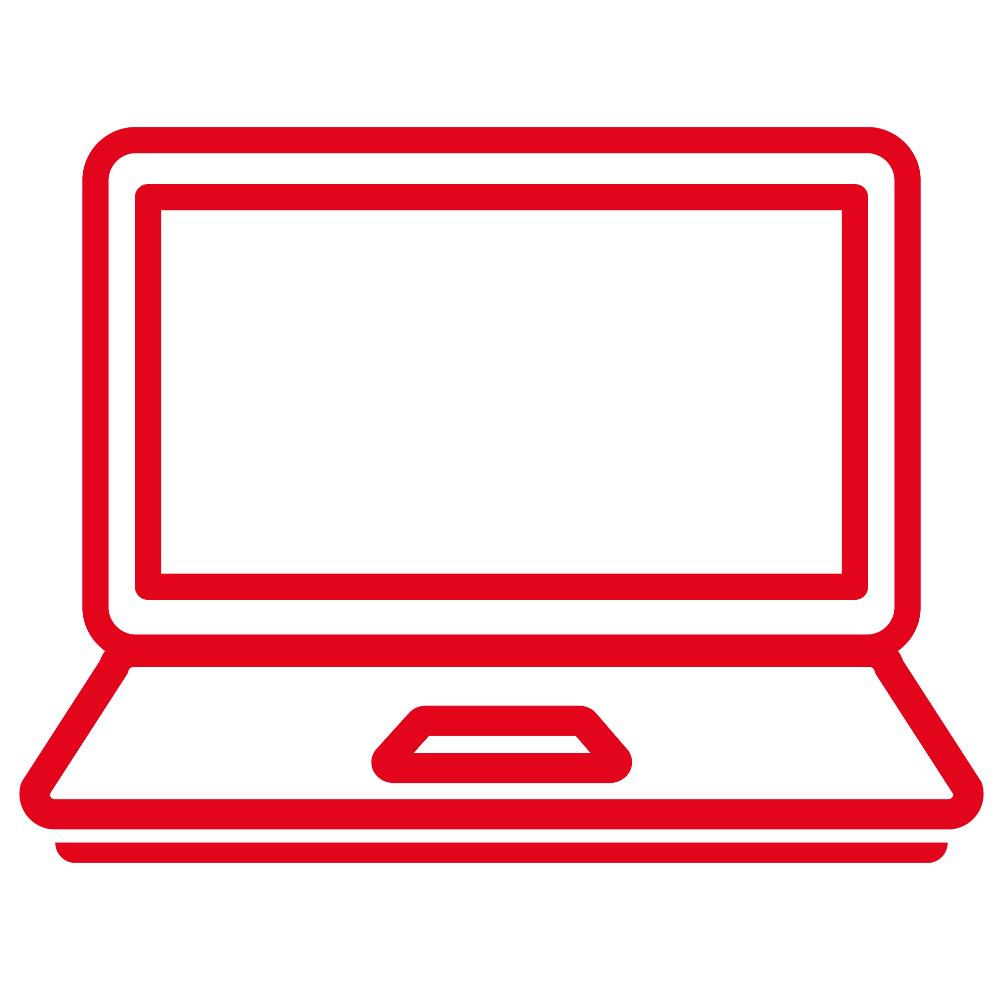 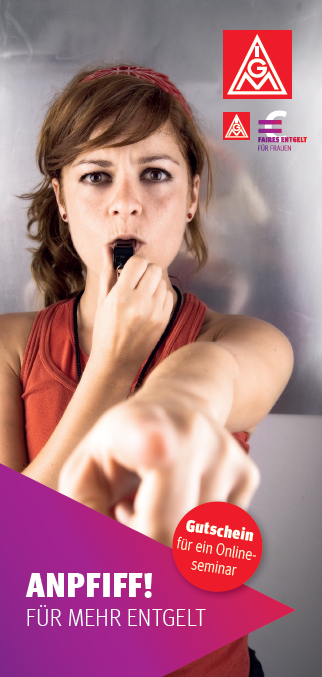 Das Online-Seminar für Mitglieder und noch nicht Mitglieder anlässlich des Tages der betrieblichen Entgeltgleichheit.  
Unser Thema:
Das hab‘ ich mir verdient. Alles Wichtige rund um meine Vergütung.
am 09.11.2023 von 12-13 Uhr oder 
am 13.11.2023 von 16.30-17.30 Uhr   

Alle Informationen unter: www.igmetall.de/gleichesEntgelt
iStock/Orbon Alija
Vielen dank für ihreaufmerksamkeit.
[Speaker Notes: Herzlichen Dank für eure Aufmerksamkeit. Welche Fragen sind noch offen geblieben?]